Groundwater Level Recovery in the Cooper Mountain-Bull Mountain Critical Groundwater Area through Implementation of ASR
Jason Melady, RG, CWRE and Ted Ressler, RG, CWRE
Summit Water Resources
PNWS-AWWA
May 8, 2025
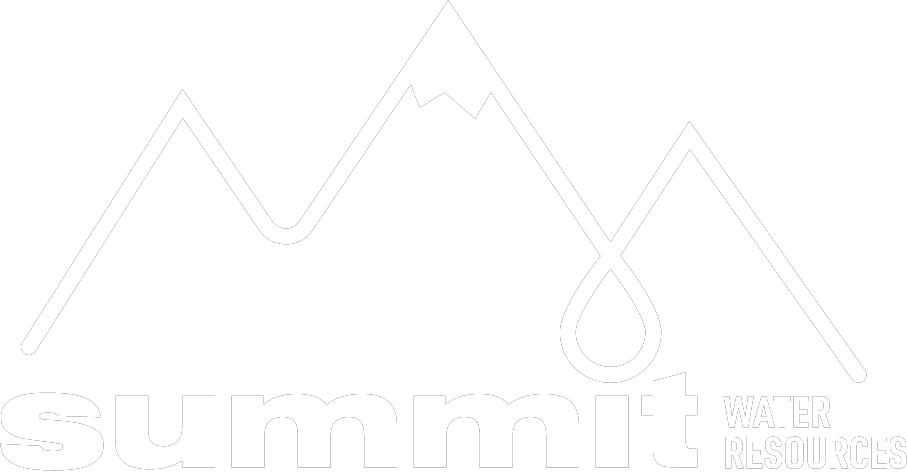 Presentation Outline
Introduction
Background and Project History
ASR Development
Summary
Questions
2    PNWS-AWWA     May 8, 2025
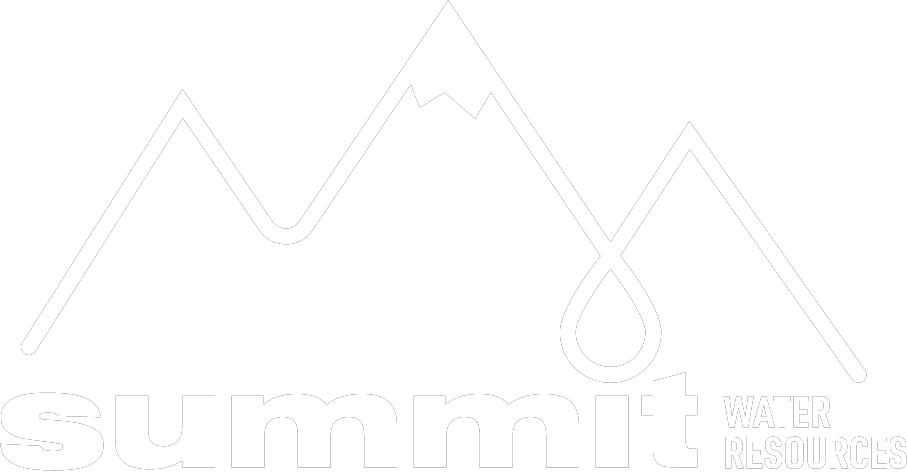 Introduction
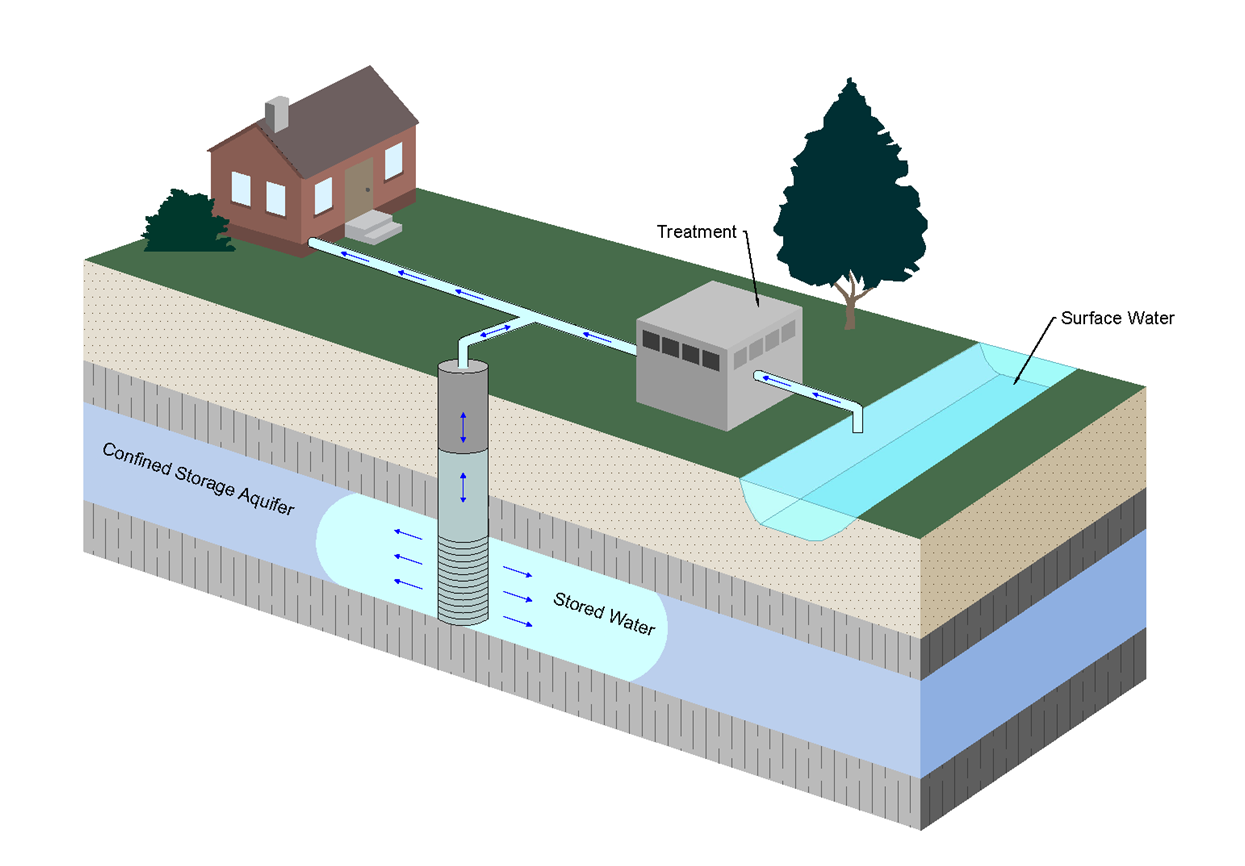 Aquifer Storage and Recovery (ASR)
3    PNWS-AWWA     May 8, 2025
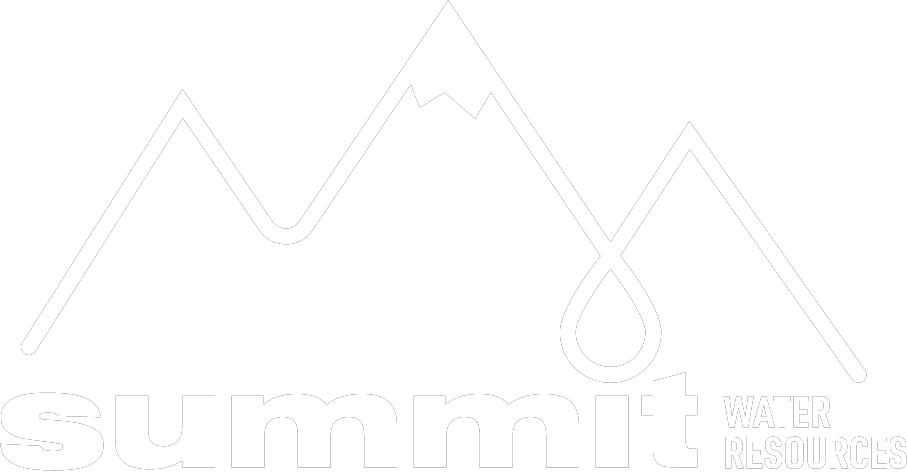 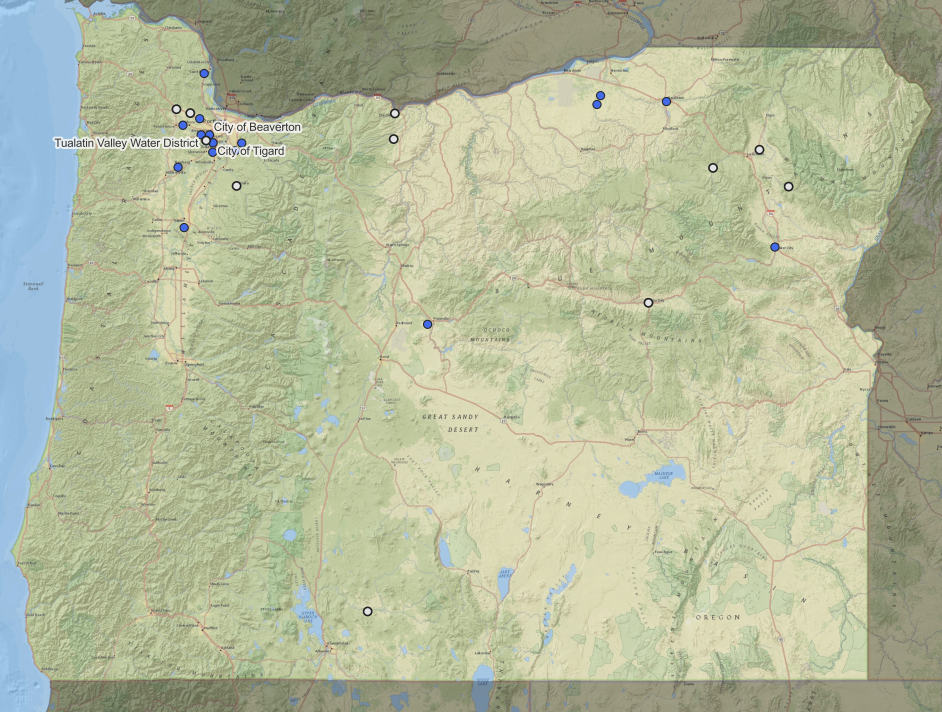 Introduction
Aquifer Storage and Recovery (ASR)
20 active projects
Numerous in development
Project Location
Beaverton/Tigard
Active
Inactive/Proposed
4    PNWS-AWWA     May 8, 2025
Western Suburban Portland
City of Beaverton
City of Tigard
Tualatin Valley Water District (TVWD)
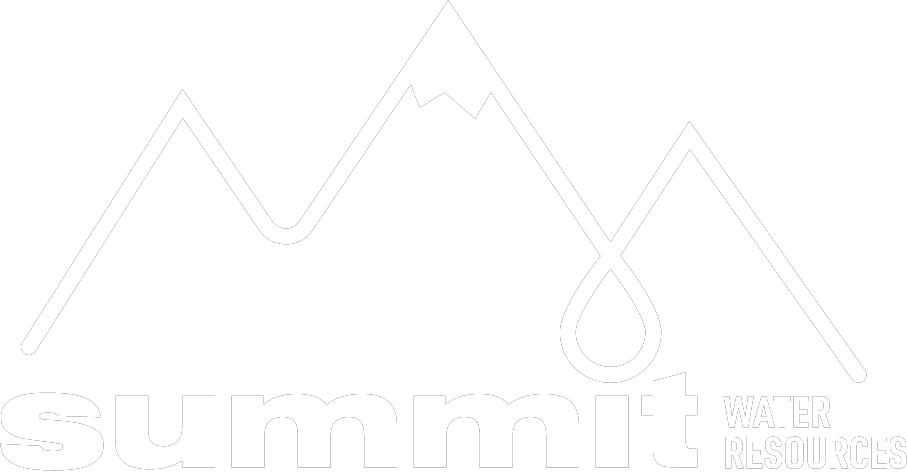 Introduction
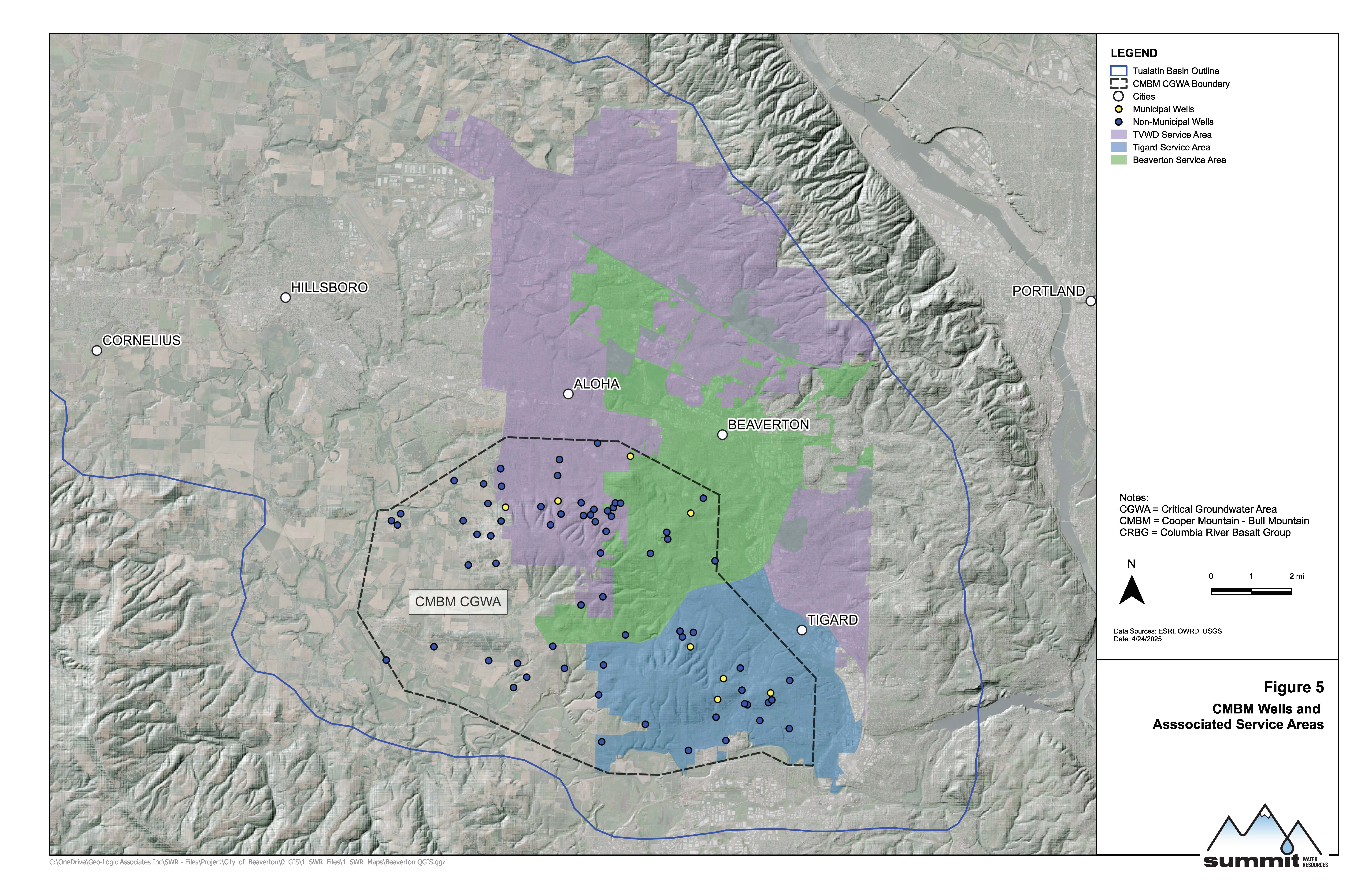 Western Suburban Portland
City of Beaverton 
City of Tigard
Tualatin Valley Water District (TVWD)
Tualatin River basin
Initially an area of groundwater supply for municipal and irrigation use
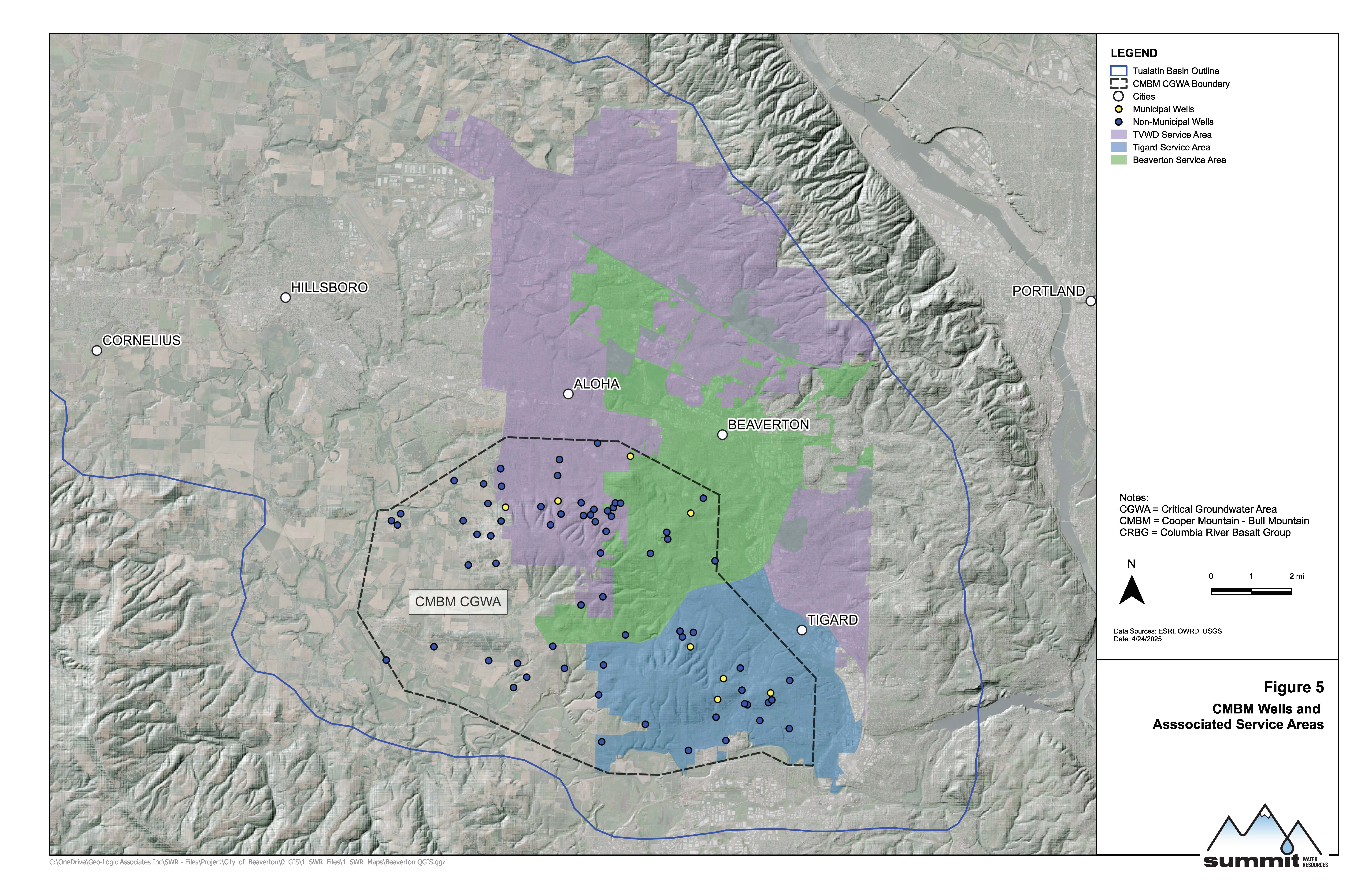 5    PNWS-AWWA     May 8, 2025
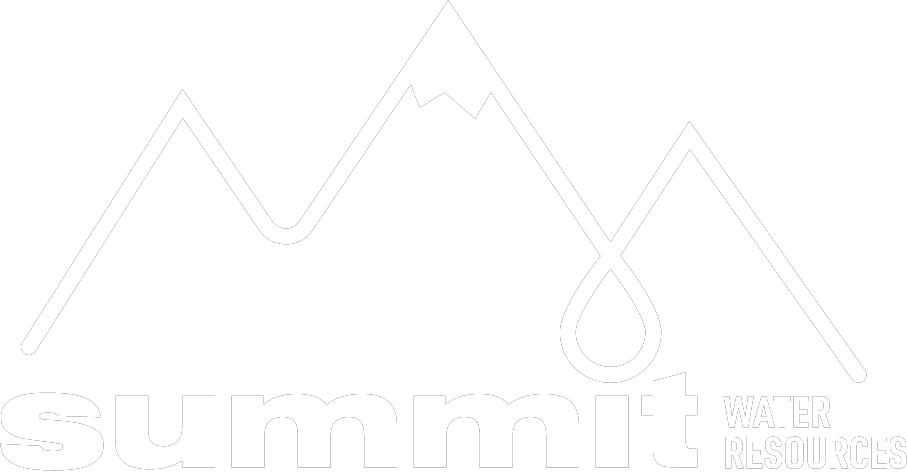 Introduction
Substantial population growth and development during 1950s-1960s
Increased groundwater development
444 wells drilled compared to 26 before 1950
Most completed in Columbia River Basalt Group aquifer
Increase in groundwater withdrawals and resulting aquifer level decline
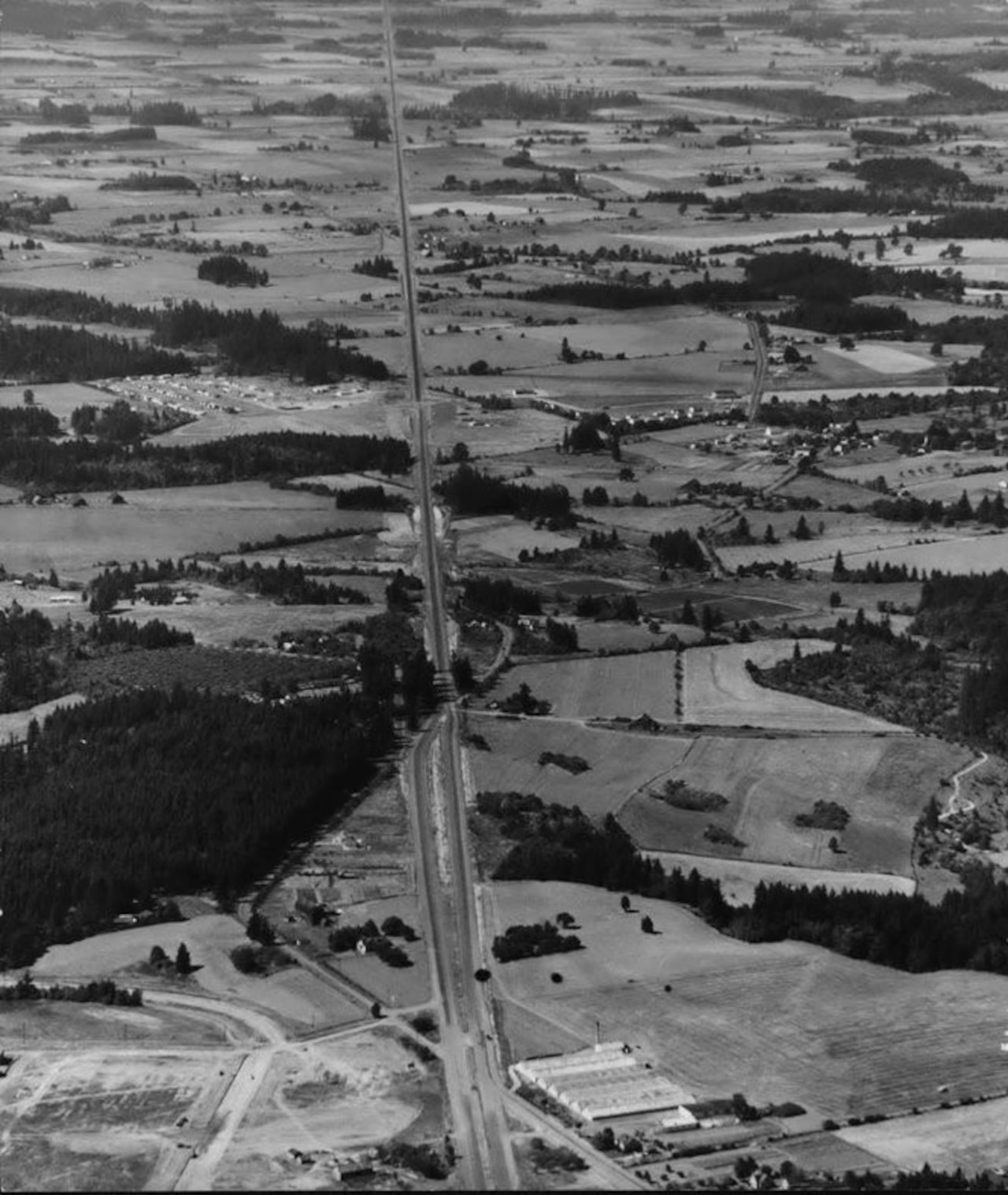 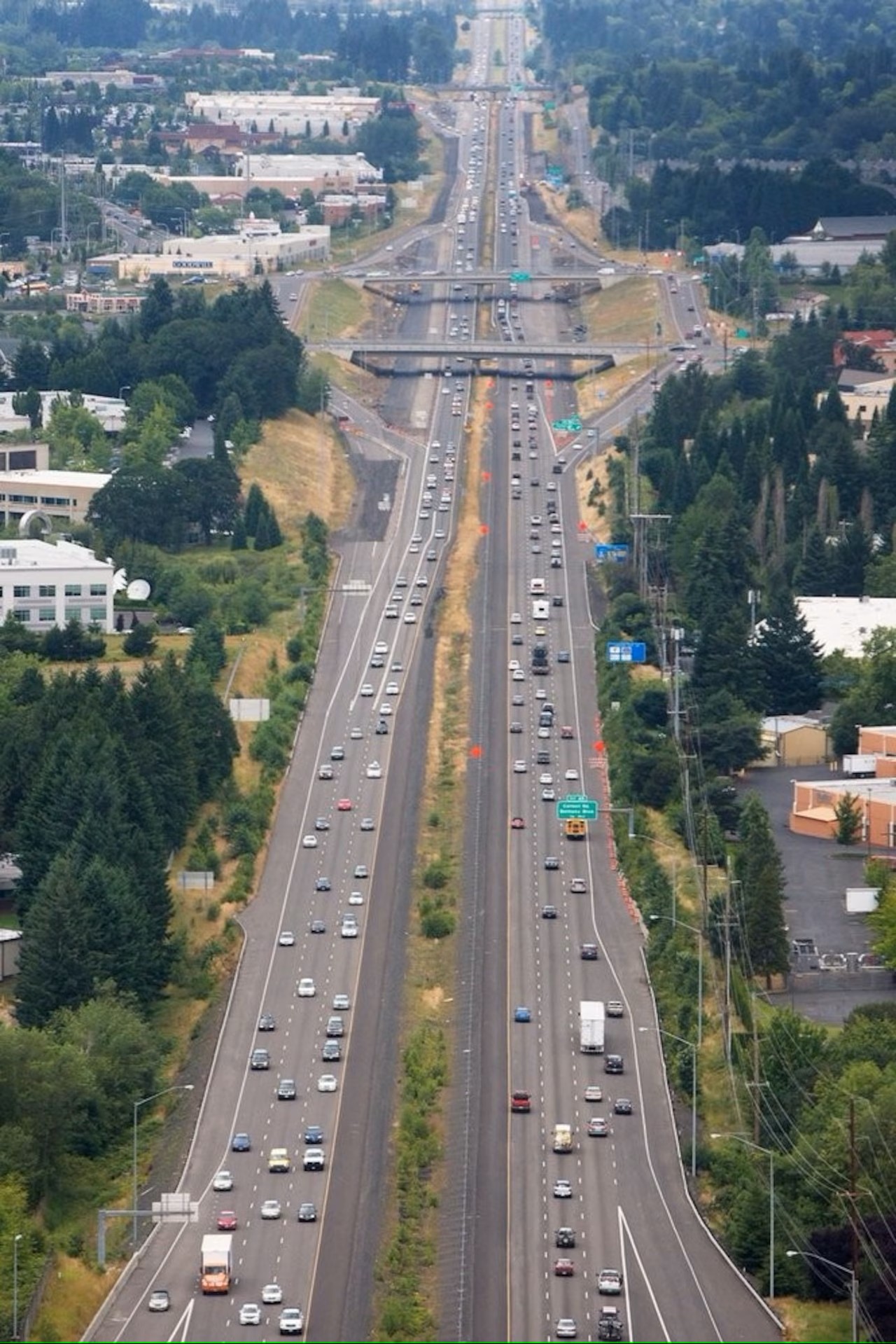 Oregonian, 2018
Oregonian, 2018
6    PNWS-AWWA     May 8, 2025
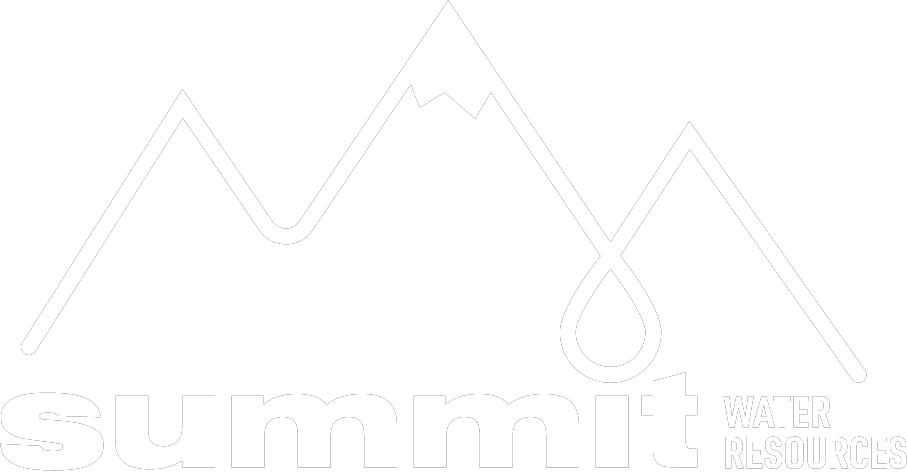 Introduction
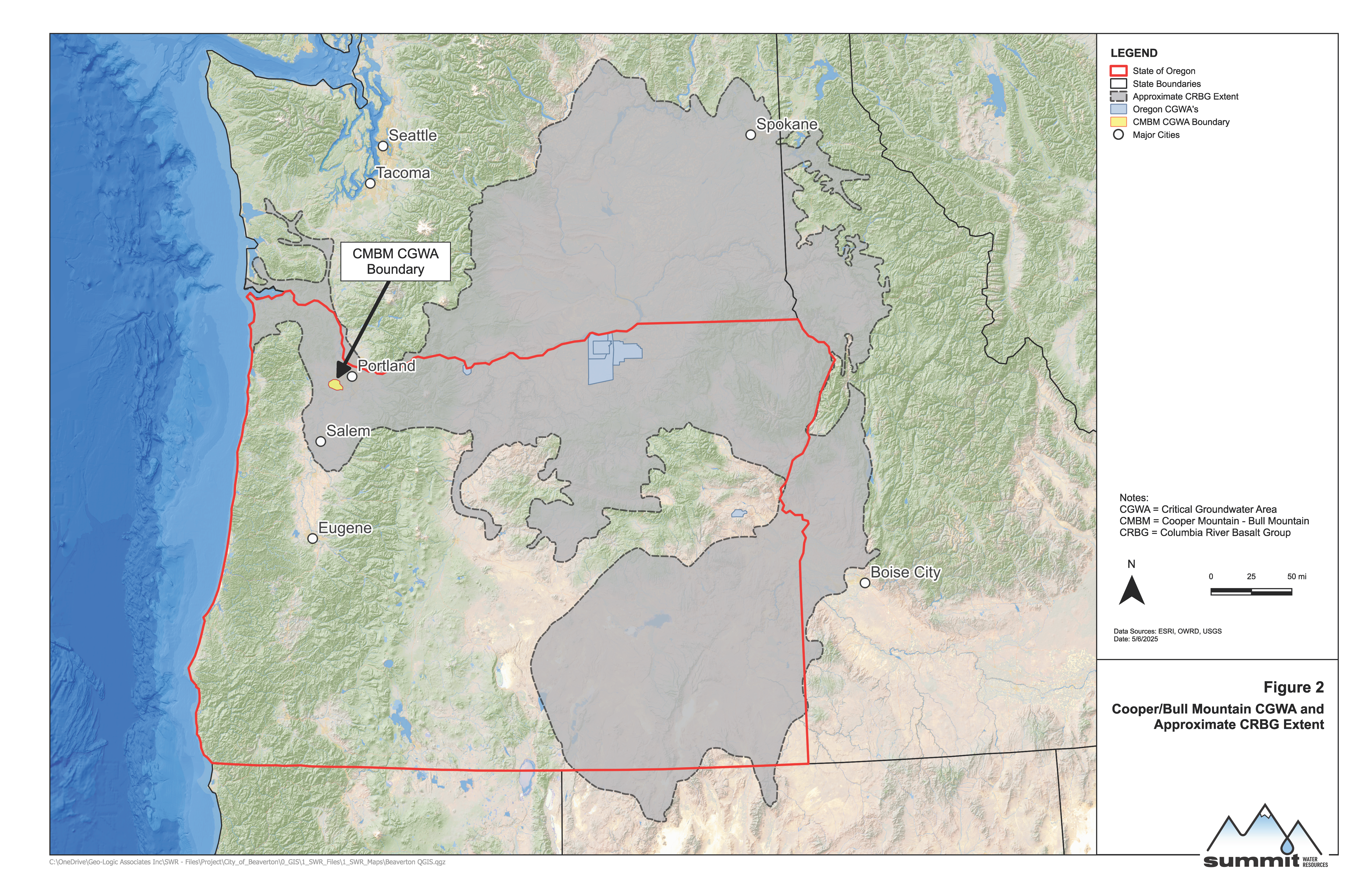 Columbia River Basalt Group
Regionally extensive
Locally compartmentalized 
Productive aquifers
Critical Groundwater Areas
Oregon Water Resources Department (OWRD)
Overappropriated 
Declining Groundwater Levels
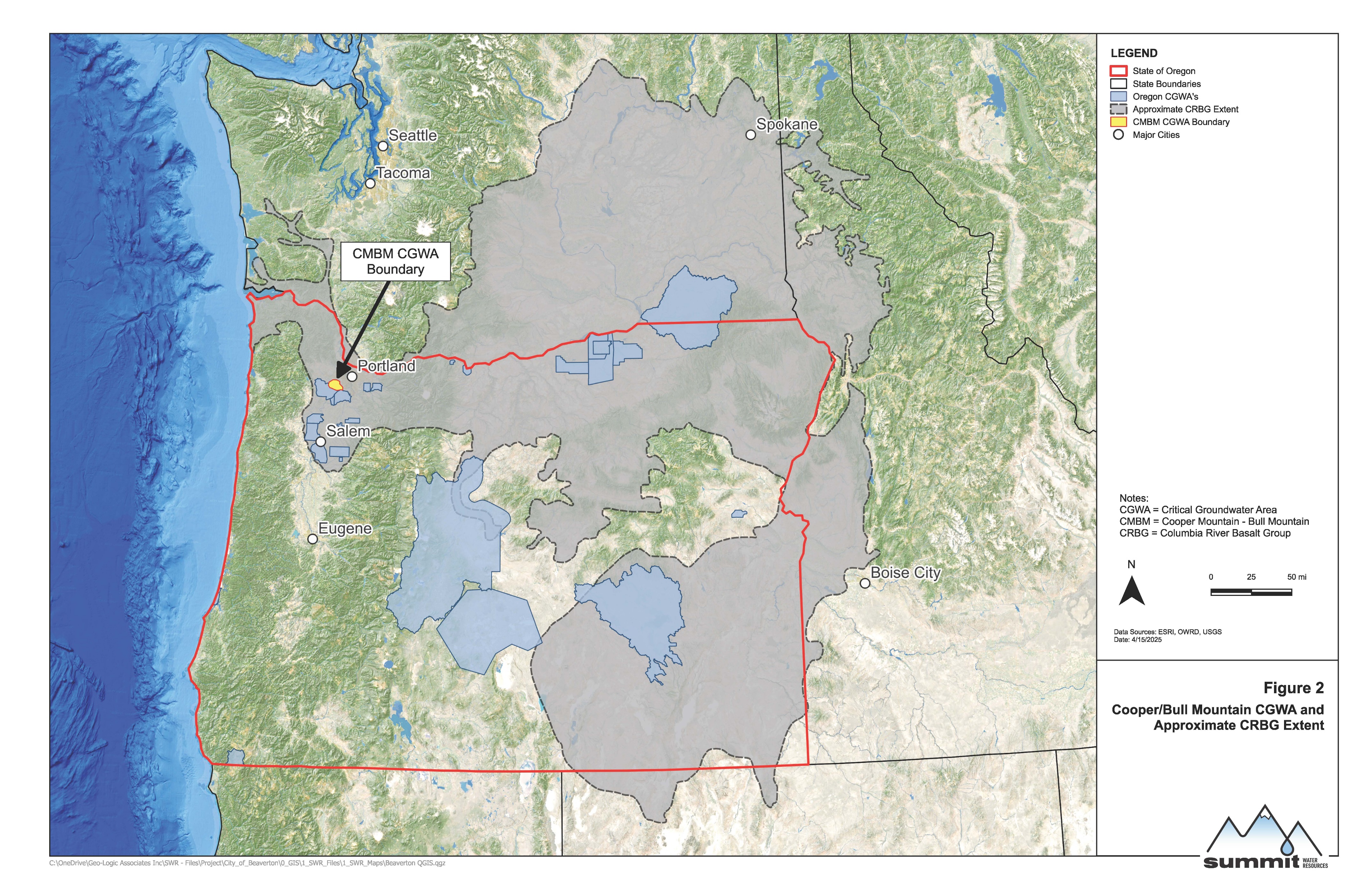 7    PNWS-AWWA     May 8, 2025
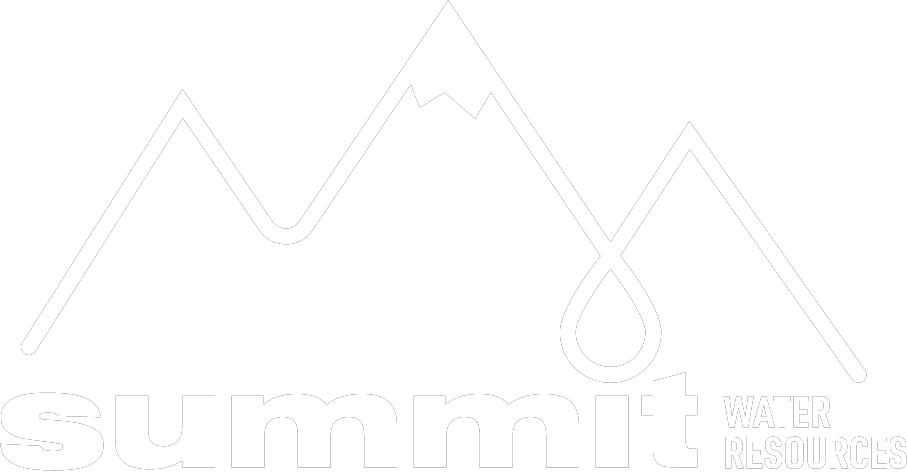 Background - CGWA
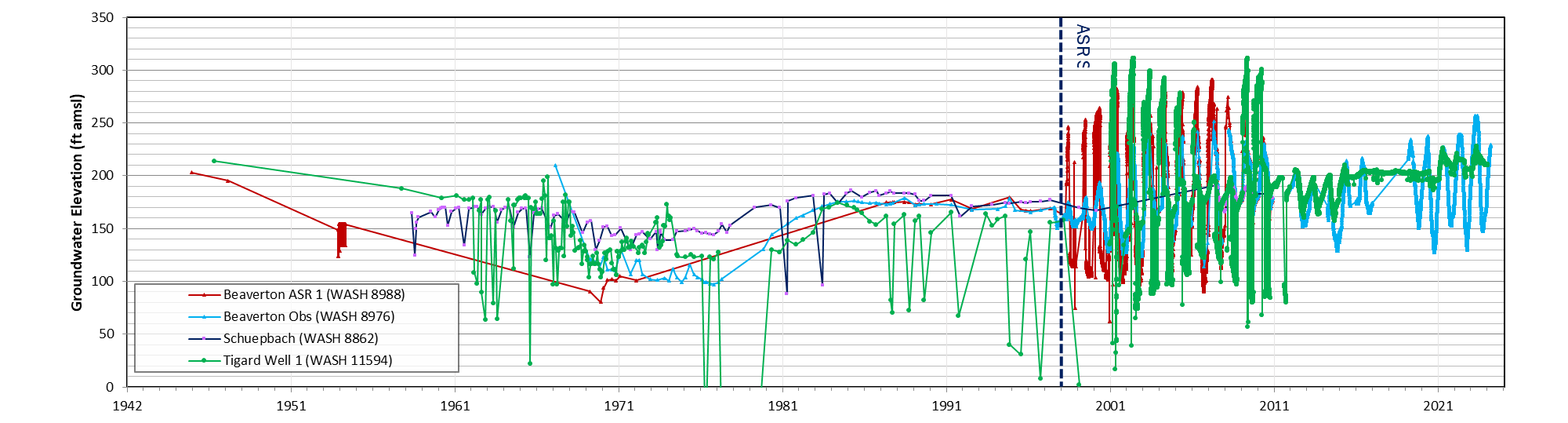 Year 2024
SWL = 207
TVWD 2008
Tigard 2001
ASR Starts
Beaverton 1998
CGWA Declared
Groundwater usage increased to over 2 billion gallons annually by the early 1970’s
Groundwater level decline of over 80 feet
Cooper Mountain-Bull Mountain Critical Groundwater Area established in 1974
Groundwater use from CRBG limited to existing users
Maximum total withdrawal limited to 950 million gallons
Tracking and reporting of groundwater
Year 1947
SWL = 214
Year 1974
SWL = 132
8    PNWS-AWWA     May 8, 2025
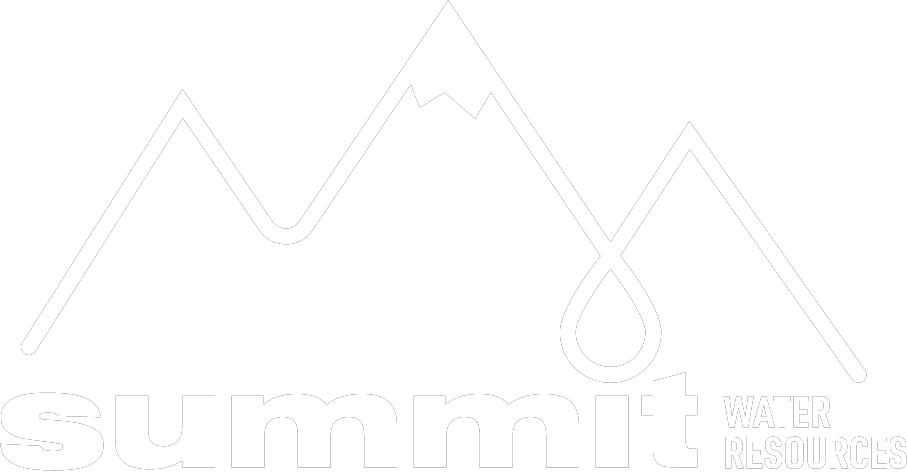 Background
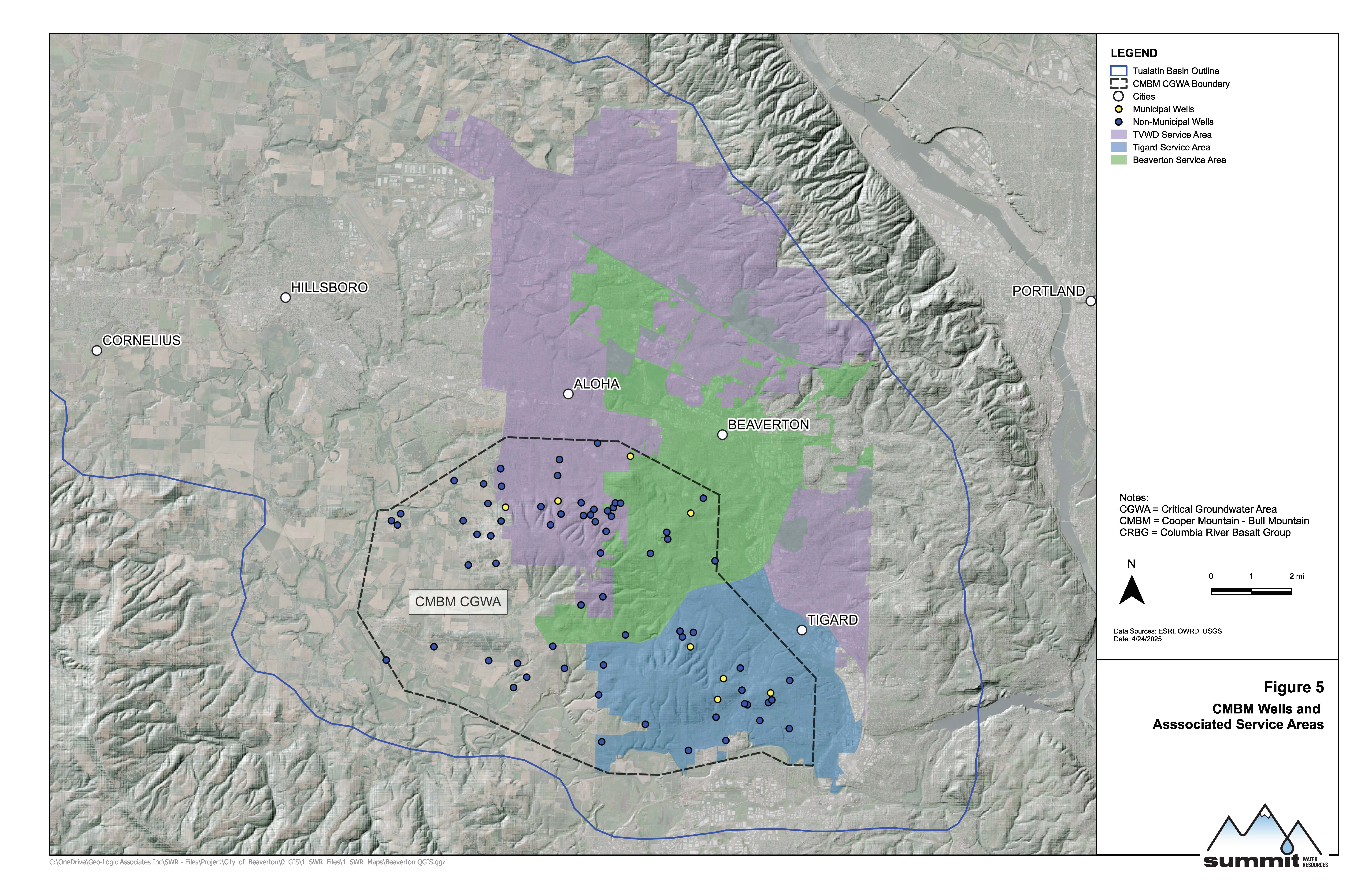 Cooper Mountain-Bull Mountain Critical Groundwater Area
Restricted 80 groundwater existing users
Maximum total withdrawal 950 mg
Significant impact to municipal groundwater use – Tigard, Beaverton, and TVWD
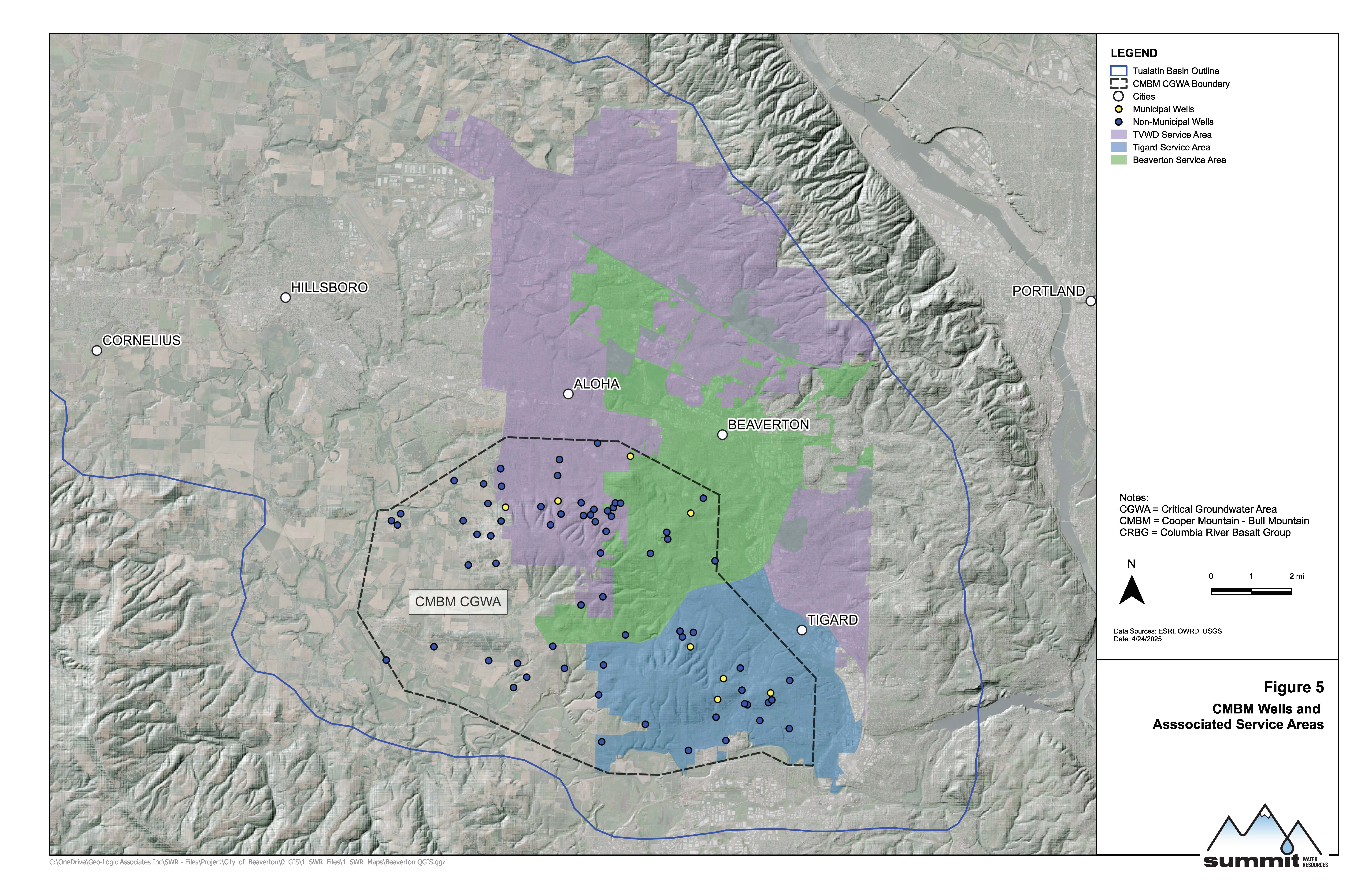 9    PNWS-AWWA     May 8, 2025
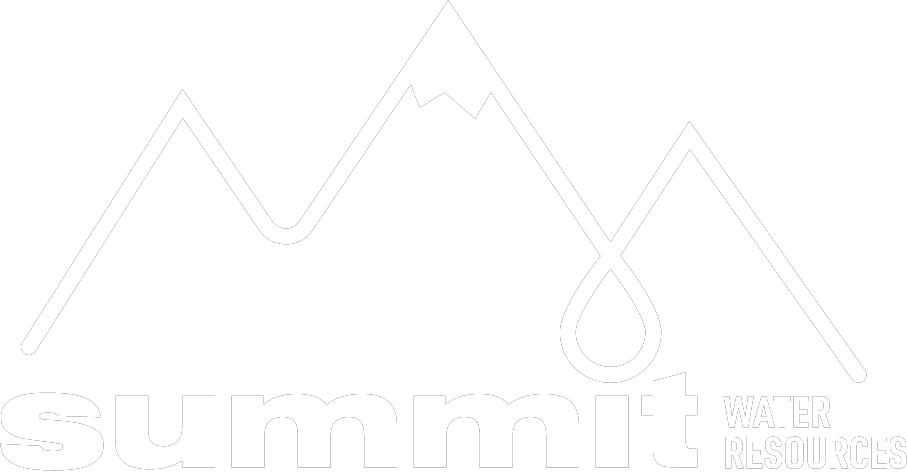 Background
Municipal water suppliers looked to alternative sources for increasing supply, which was surface water
Continued growth in the 1980’s-90’s and increasing demands leads a different challenge: surface water supply limitations, water treatment capacity limitations, conveyance limitations
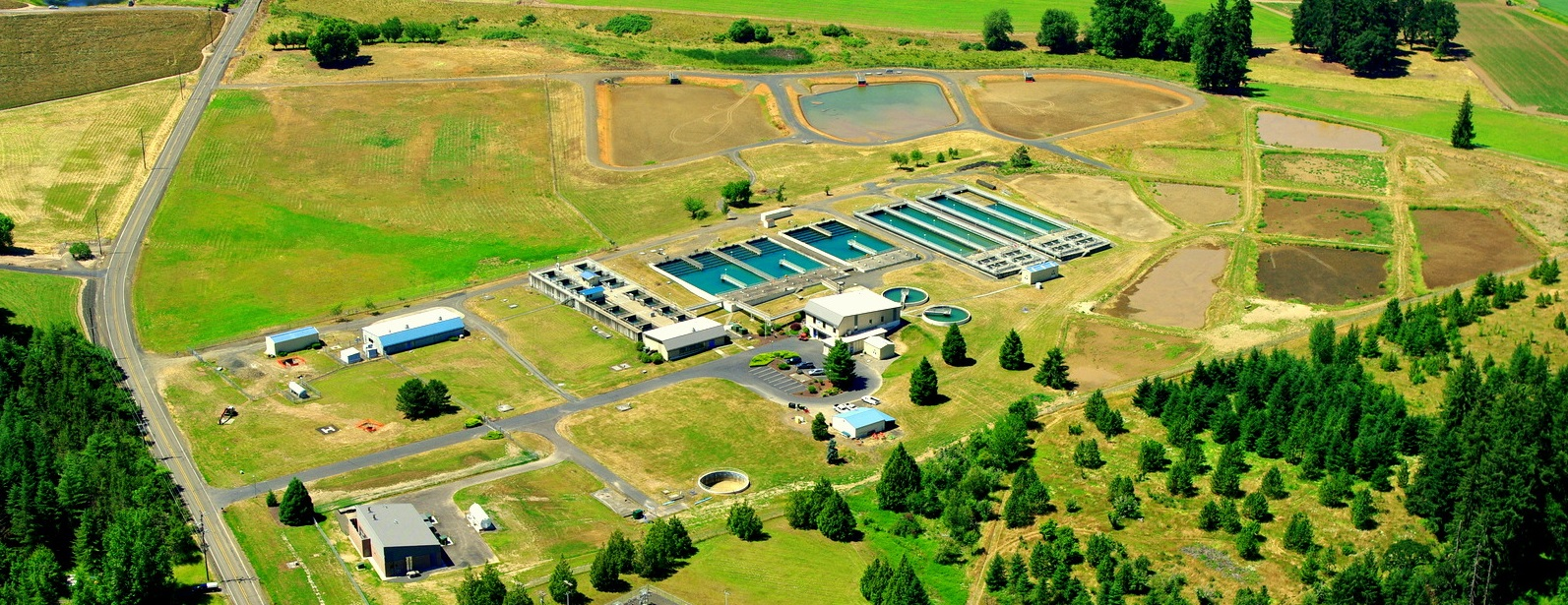 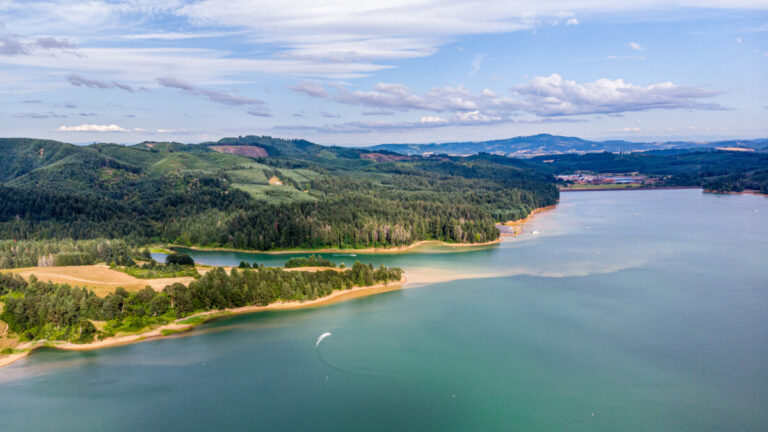 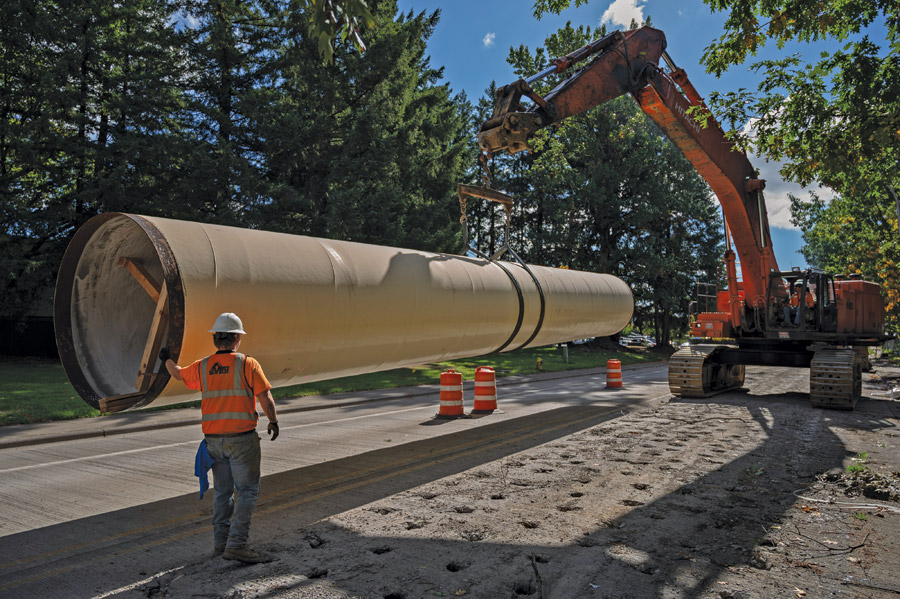 10    PNWS-AWWA     May 8, 2025
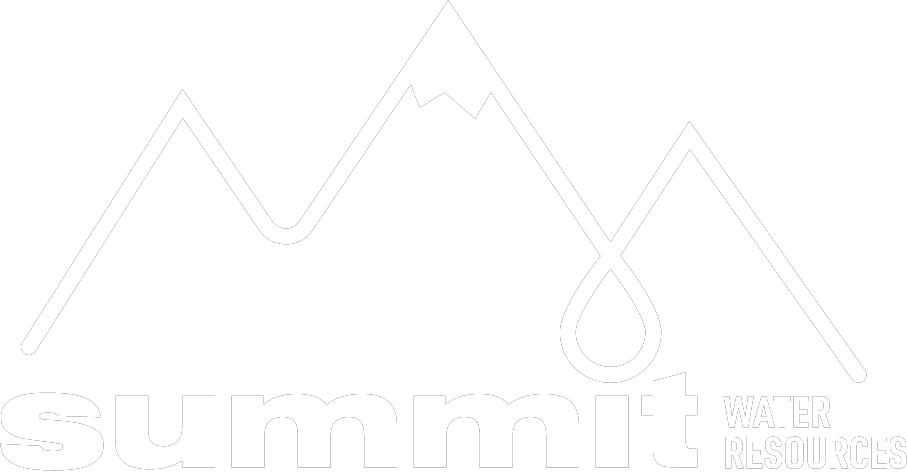 Surface Water Availability
11    PNWS-AWWA     May 8, 2025
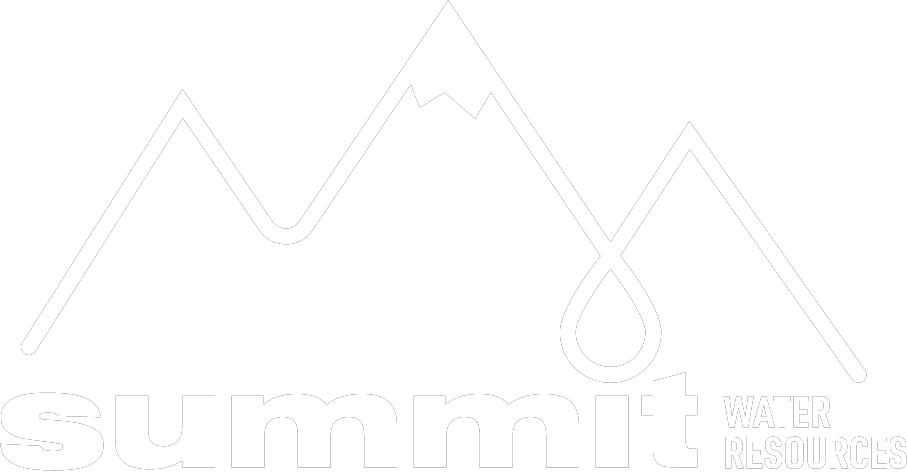 Peak Demand
Surface Water Availability
12    PNWS-AWWA     May 8, 2025
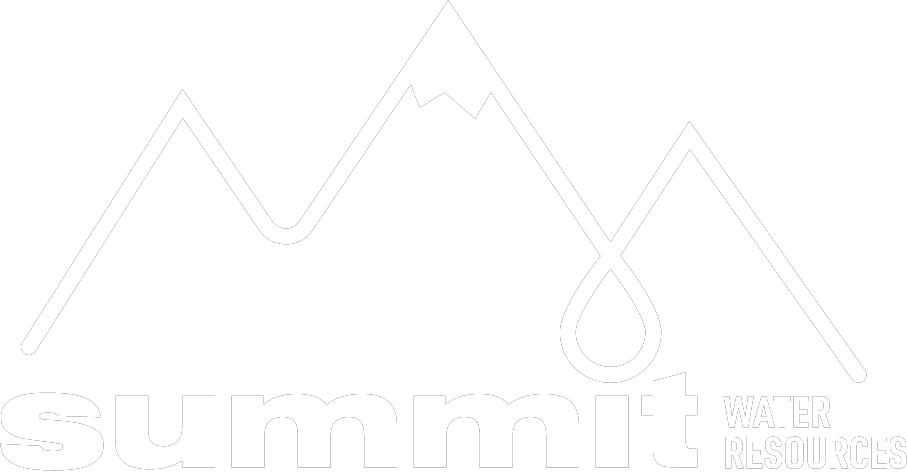 13    PNWS-AWWA     May 8, 2025
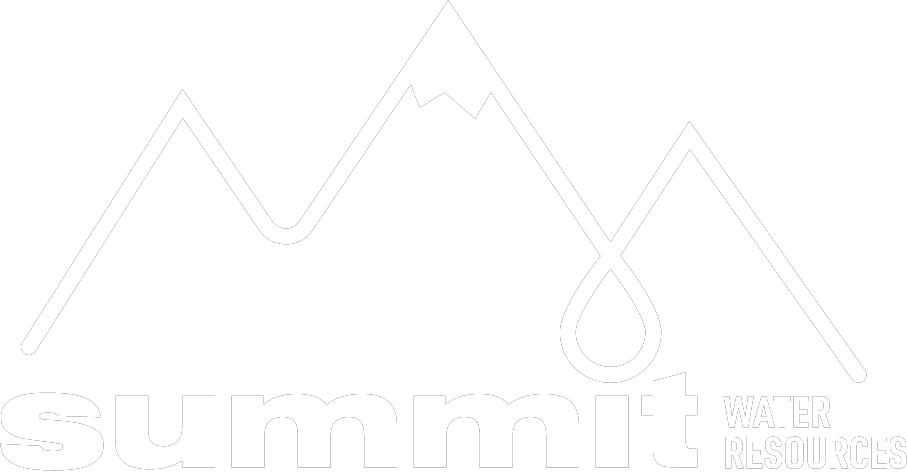 14    PNWS-AWWA     May 8, 2025
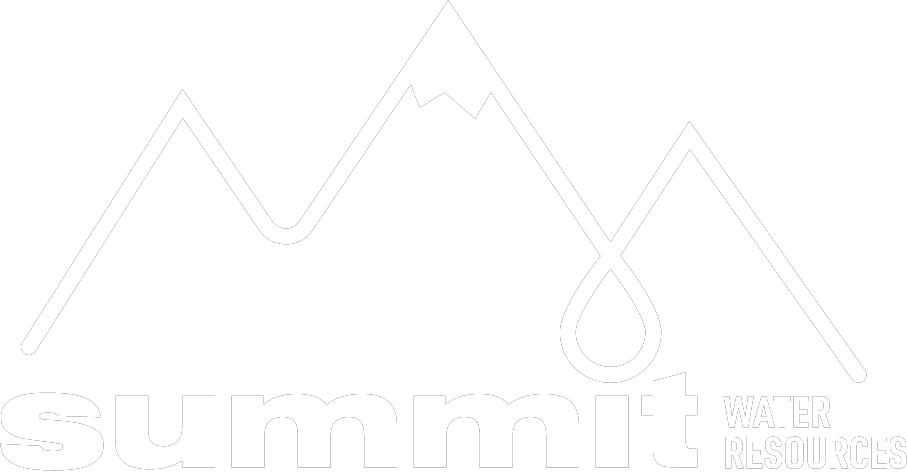 Background
Municipal water suppliers looked to alternative sources for increasing supply, which was surface water
Over time, a different challenge: surface water supply limitations and/or water treatment capacity limitations
Oregon ASR rules developed in mid 1990’s
Renewed focus on CRBG aquifer for storage
15    PNWS-AWWA     May 8, 2025
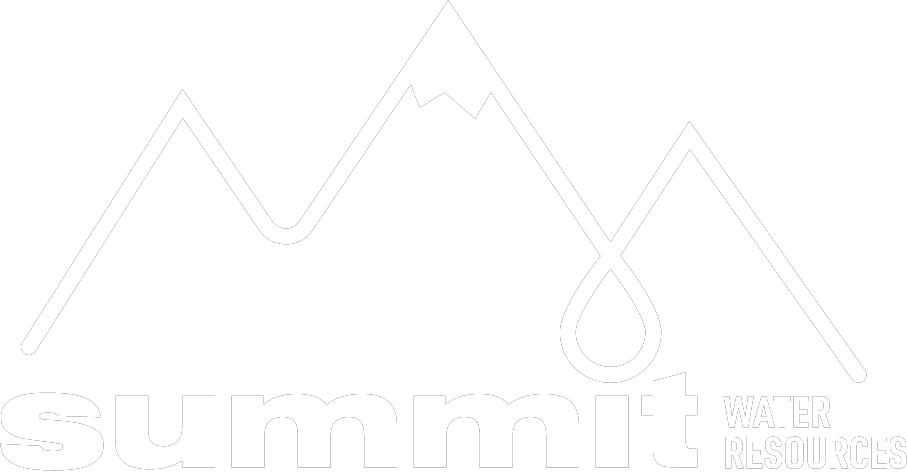 ASR Development
Beaverton ASR 2(2.0 mgd)
TVWDGrabhorn(2.0 mgd)
Tigard
 ASR 2(2.4 mgd)
*
Beaverton ASR 5(2.0 mgd)
Tigard
 ASR 1(1.4 mgd)
Beaverton ASR 7(1.5 mgd)
Beaverton ASR 1(1.0 mgd)
Beaverton ASR 4(3.0 mgd)
*
*
1996
1999
2002
2005
2008
2011
2014
2017
2020
2023
2026
* = retrofit of existing groundwater well
16    PNWS-AWWA     May 8, 2025
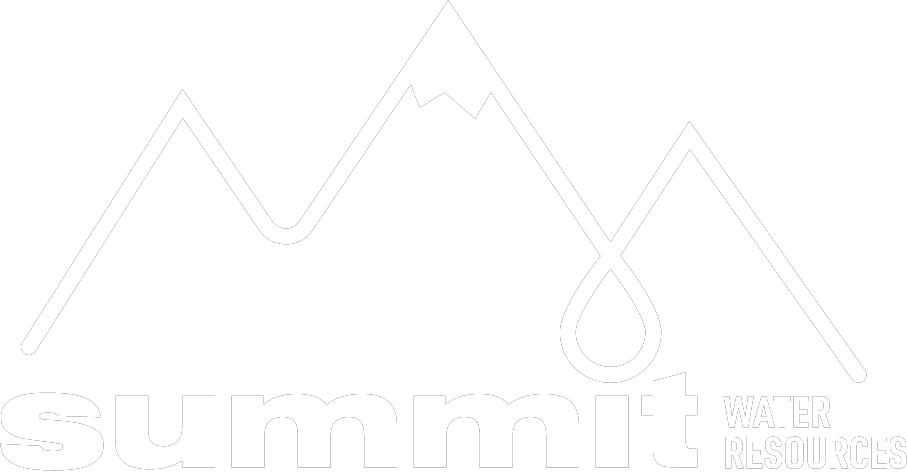 ASR Development
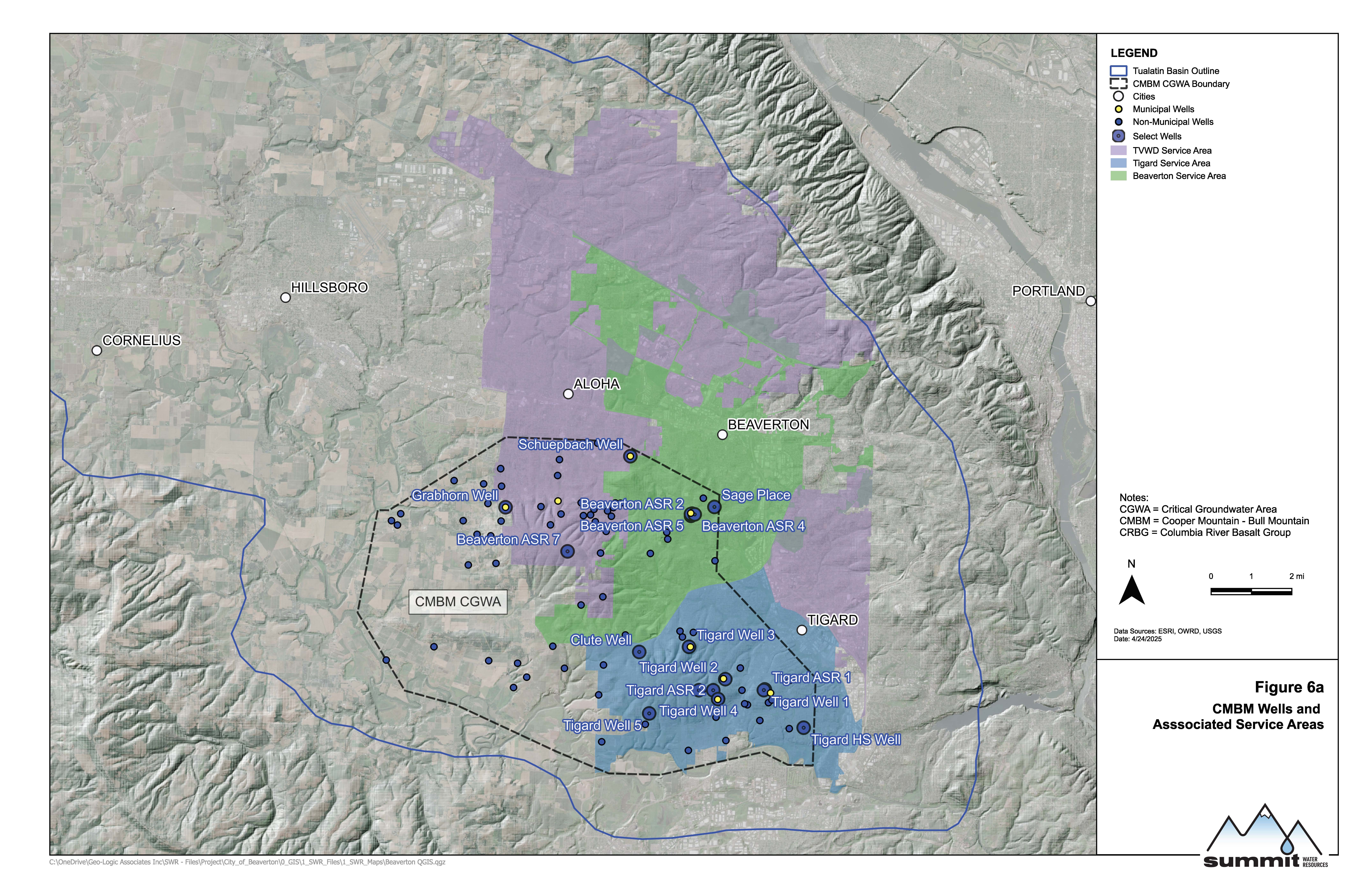 Collective ASR capacity developed since 1998 of 950 million gallons of storage capacity inside CGWA
8 ASR wells
Several additional in development
14 mgd of peak summertime supply capacity (over 30% for Beaverton)
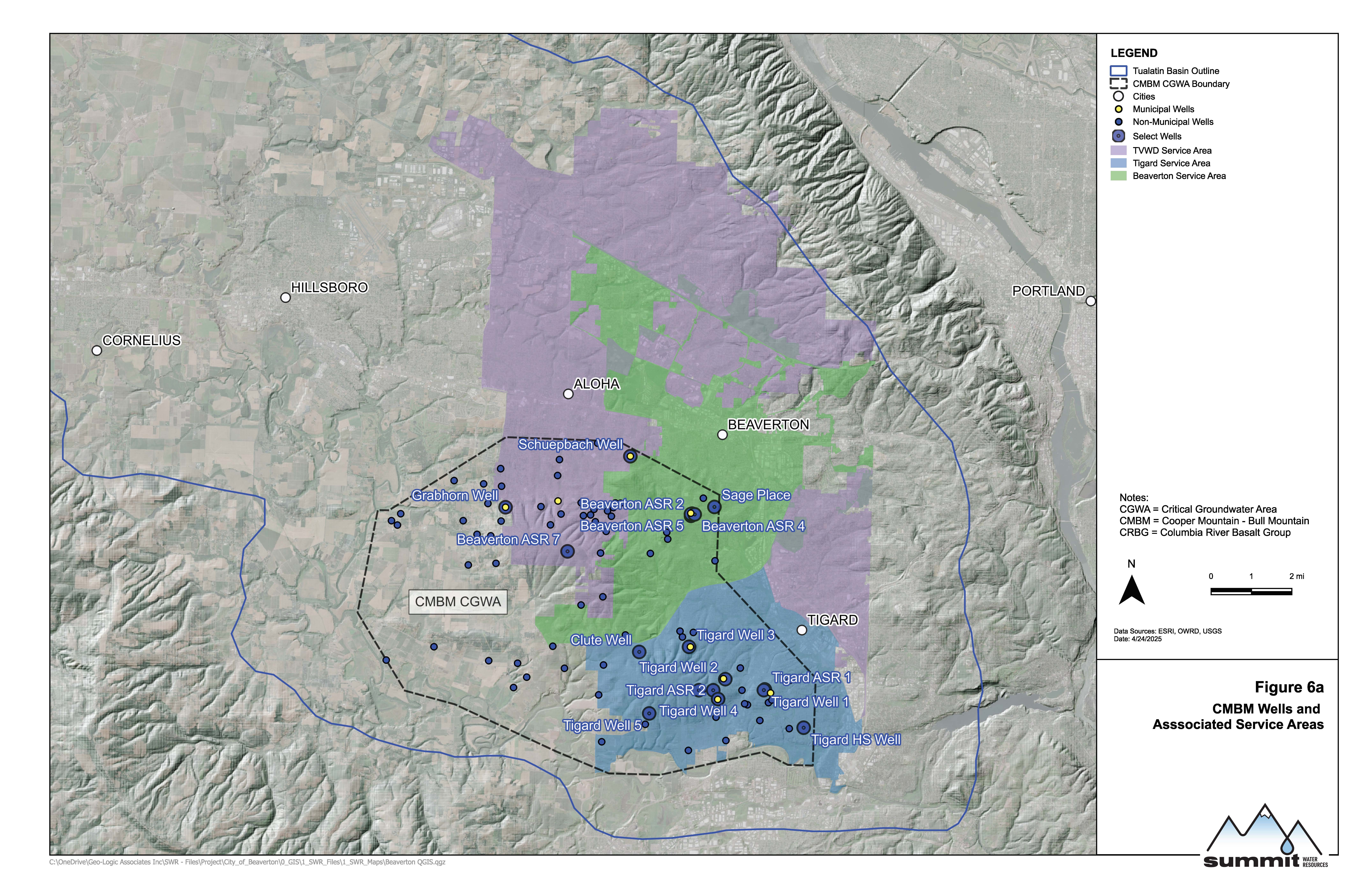 17    PNWS-AWWA     May 8, 2025
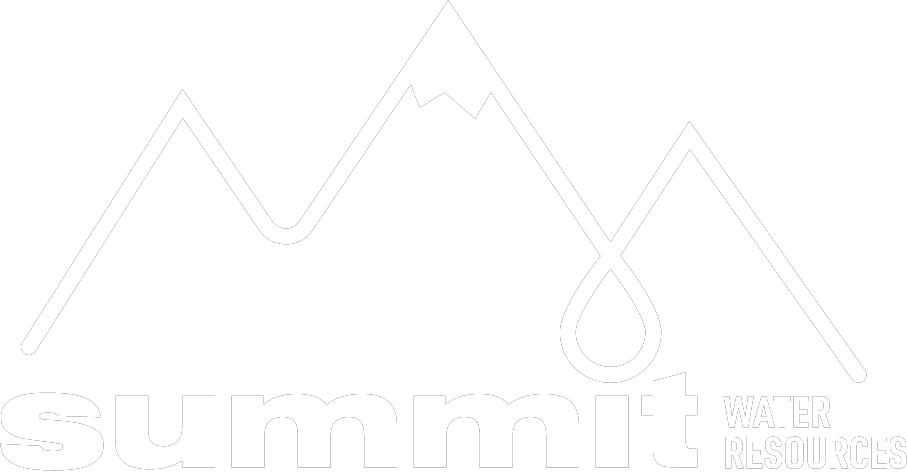 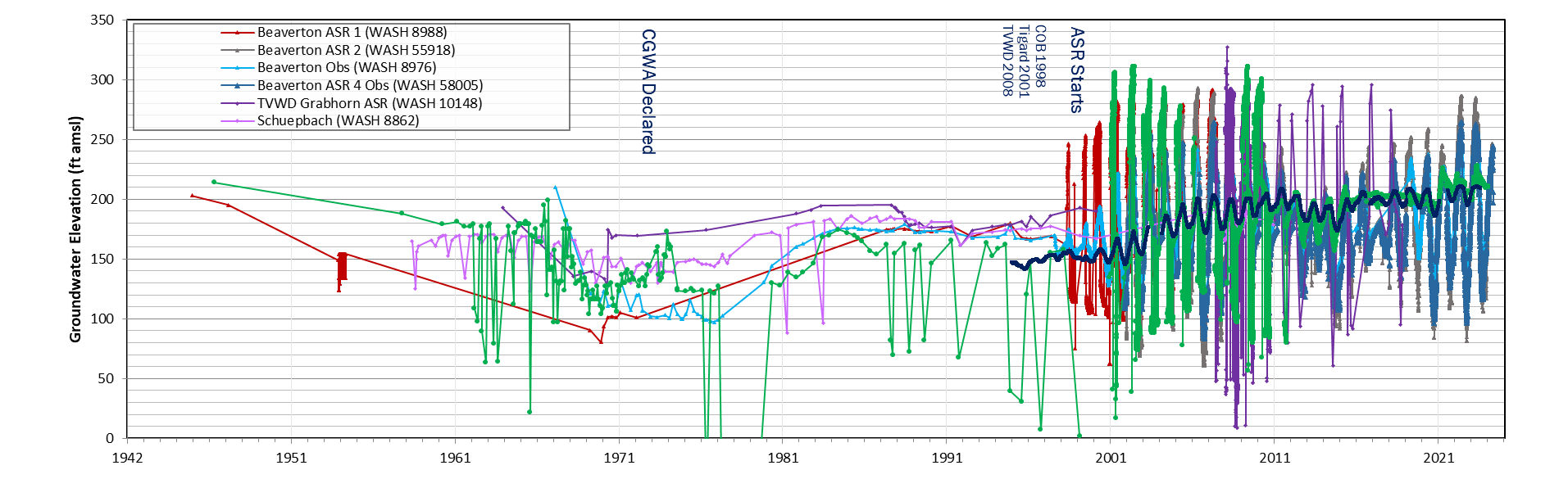 Year 1947
SWL = 214
Year 1974
SWL = 132
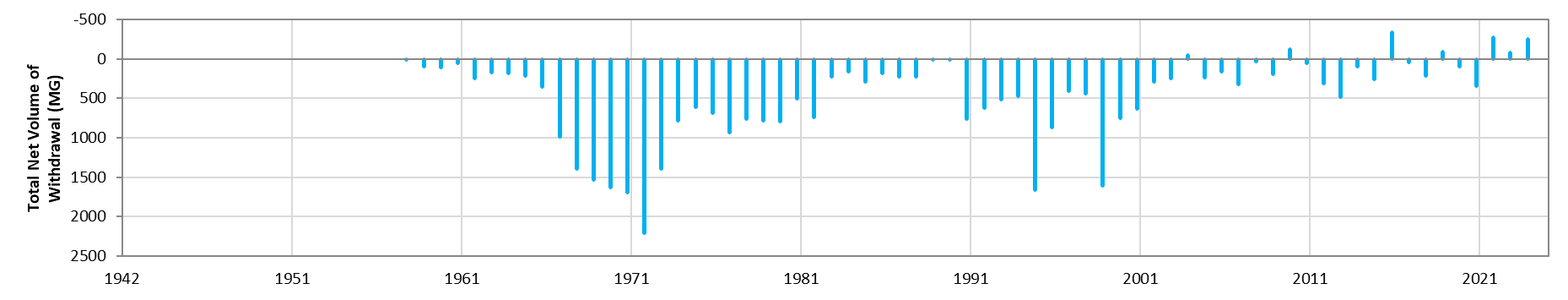 18    PNWS-AWWA     May 8, 2025
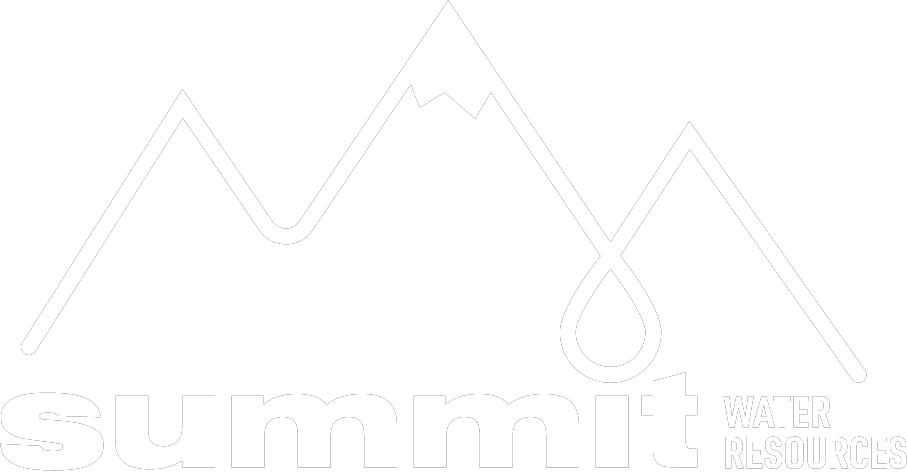 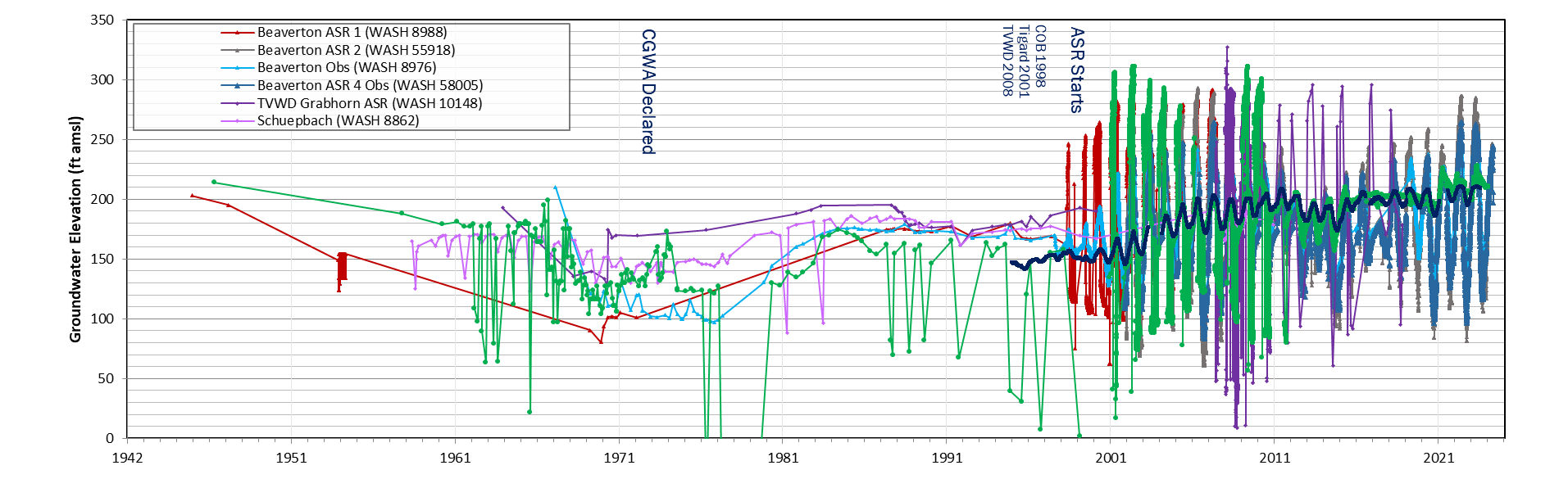 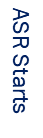 Year 1947
SWL = 214
Year 1974
SWL = 132
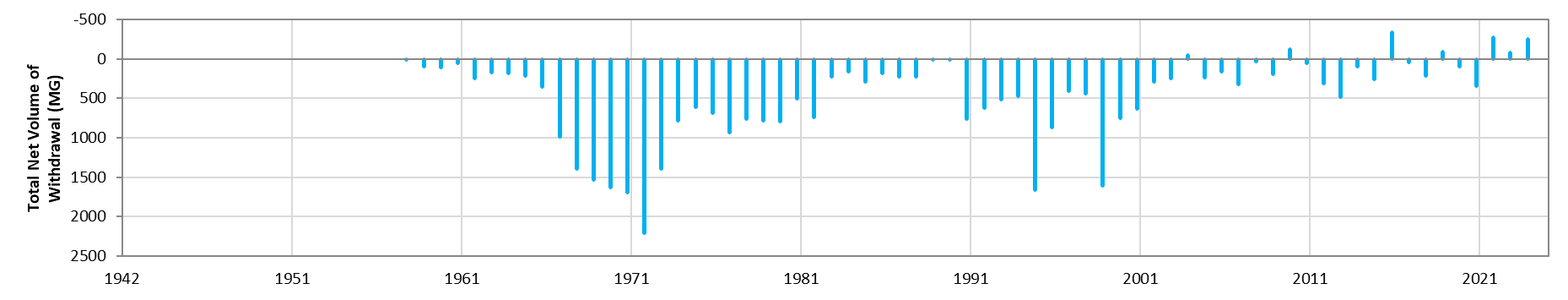 19    PNWS-AWWA     May 8, 2025
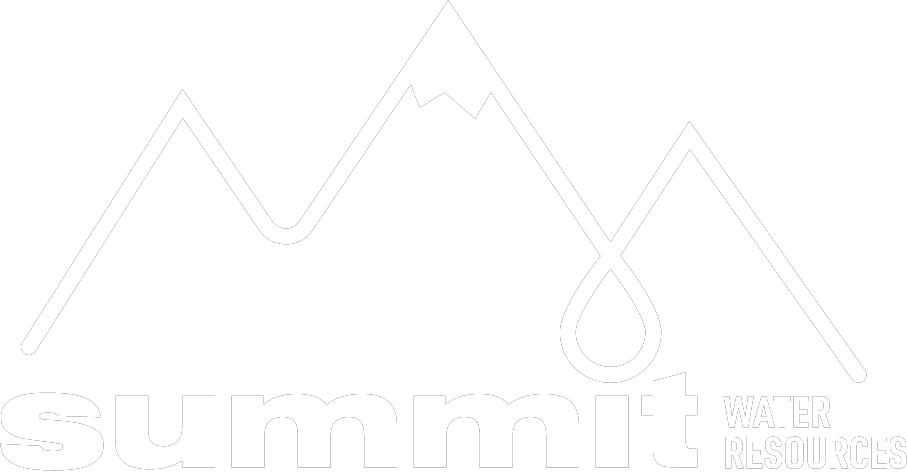 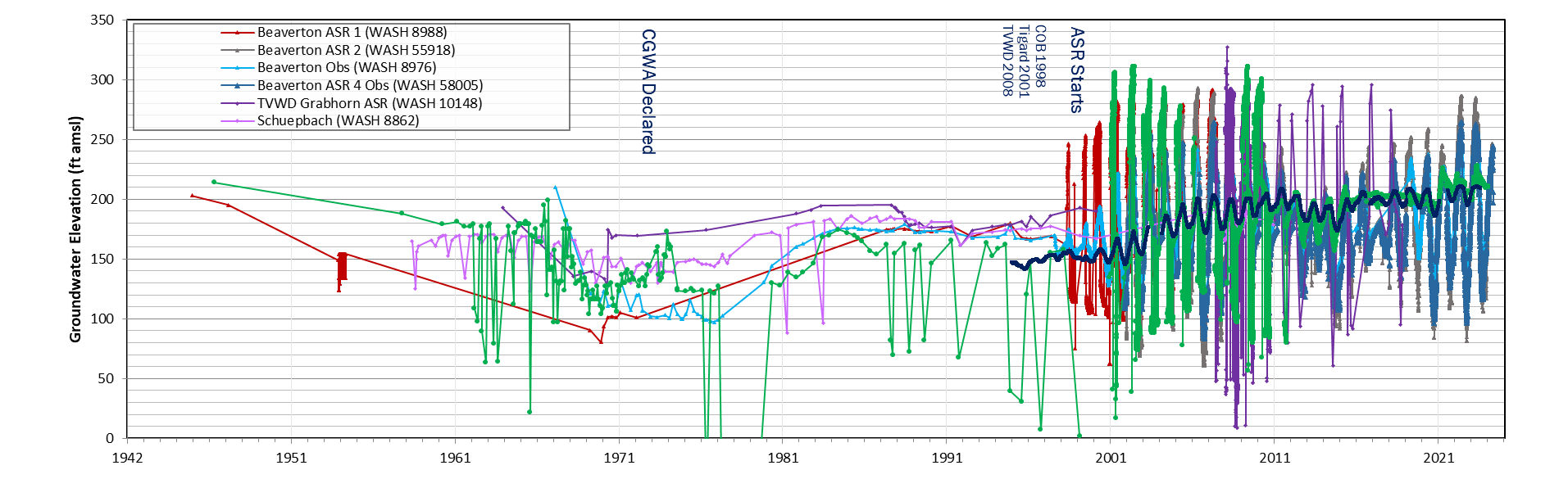 Year 1947
SWL = 214
Year 1974
SWL = 132
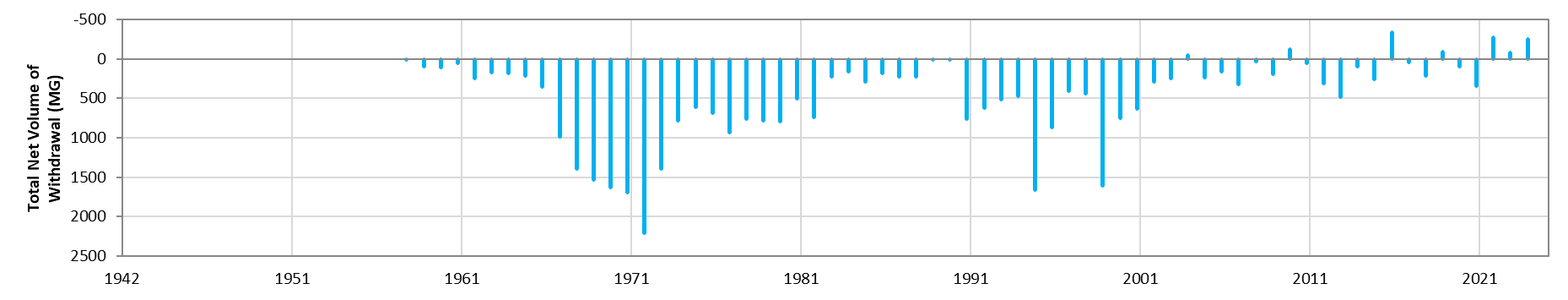 20    PNWS-AWWA     May 8, 2025
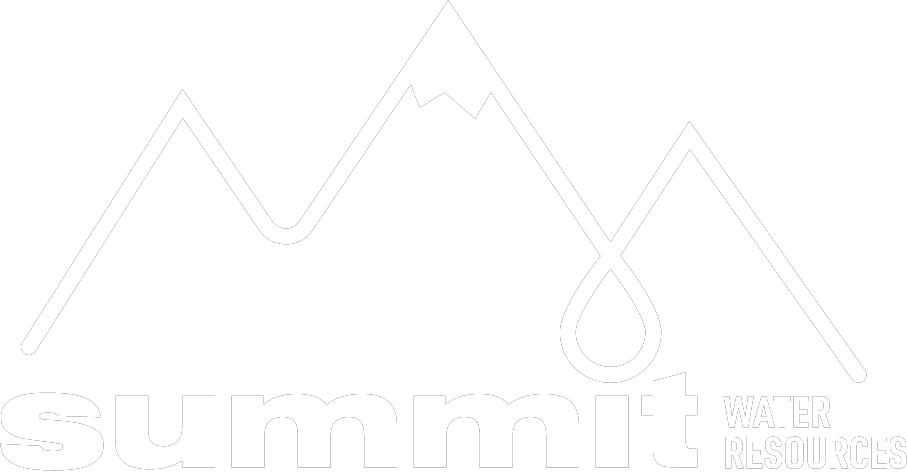 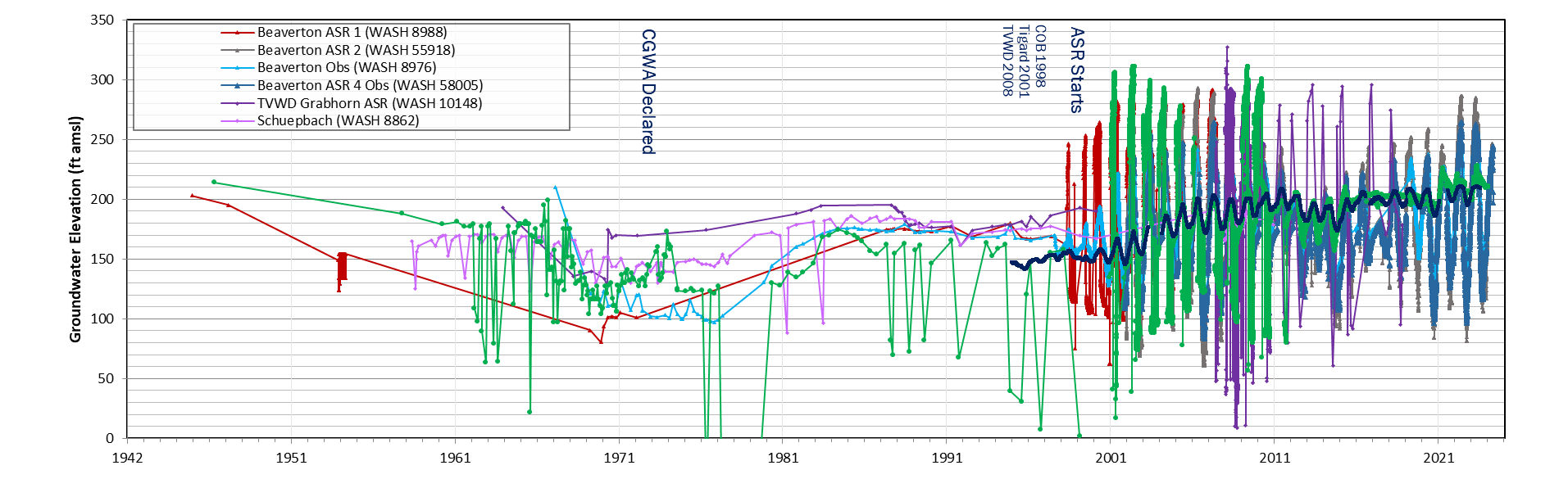 Year 1947
SWL = 214
Year 1974
SWL = 132
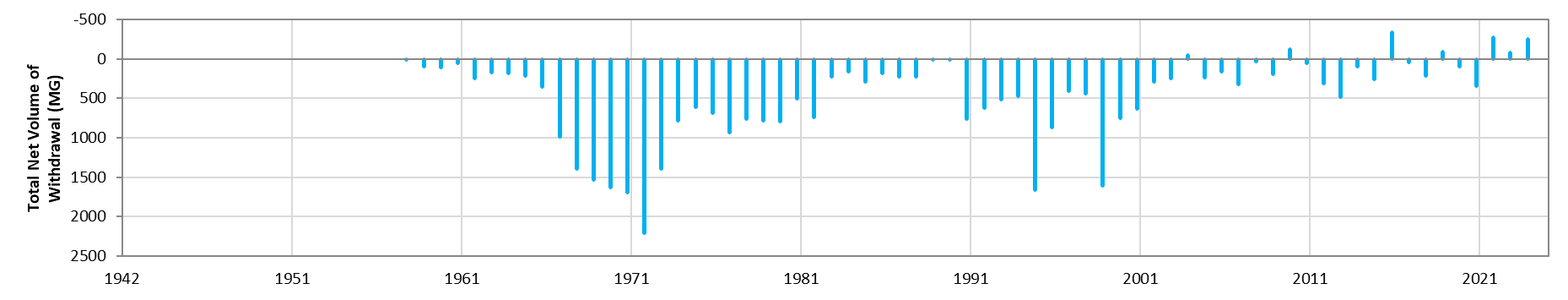 21    PNWS-AWWA     May 8, 2025
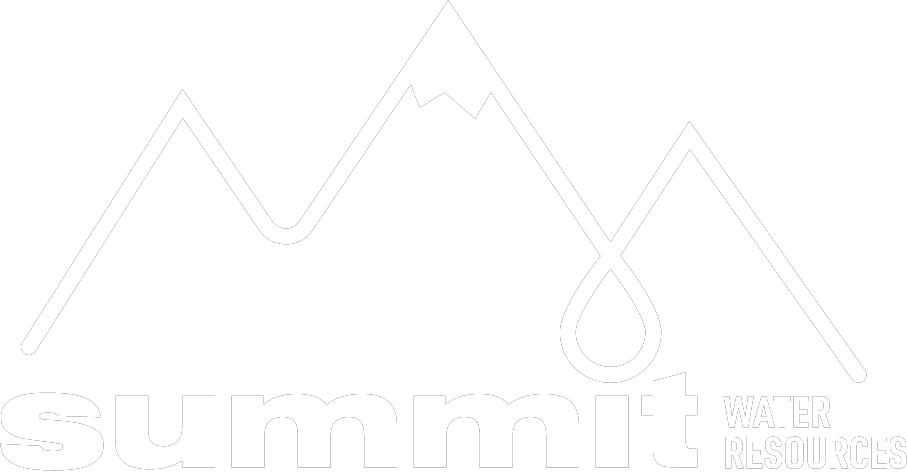 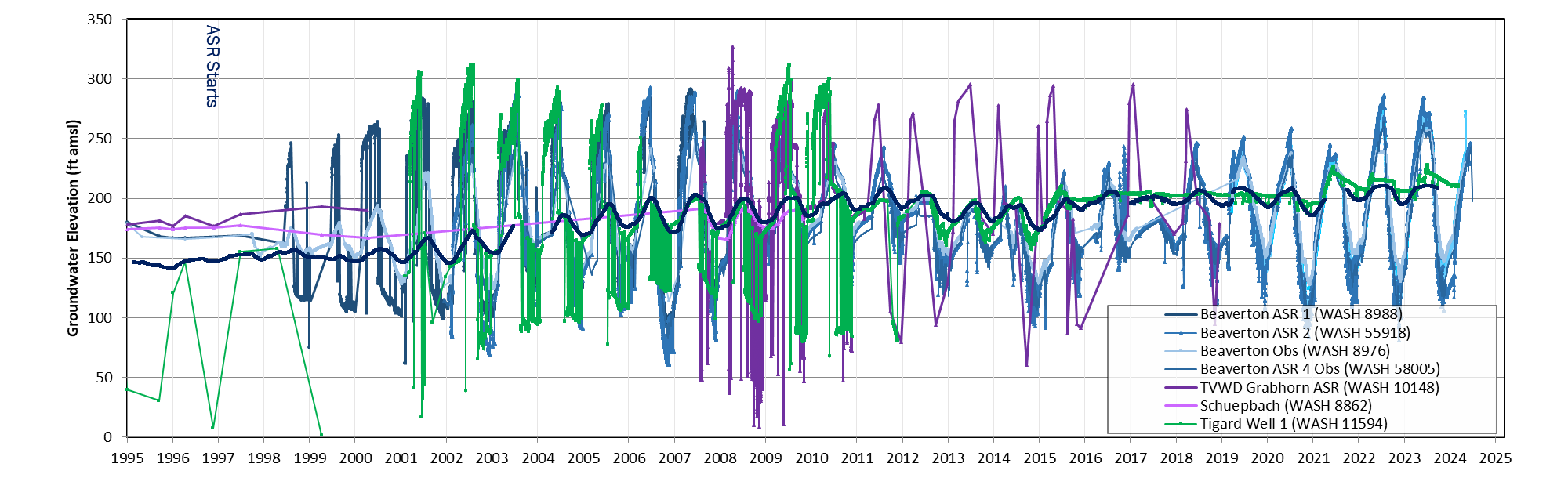 TVWD 2008
Tigard 2001
Beaverton 1998
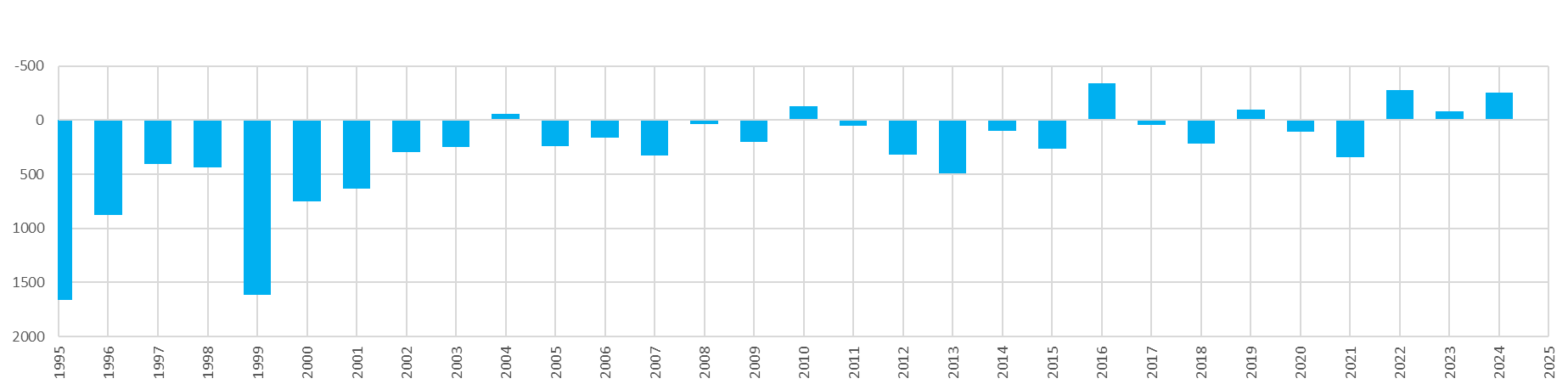 22    PNWS-AWWA     May 8, 2025
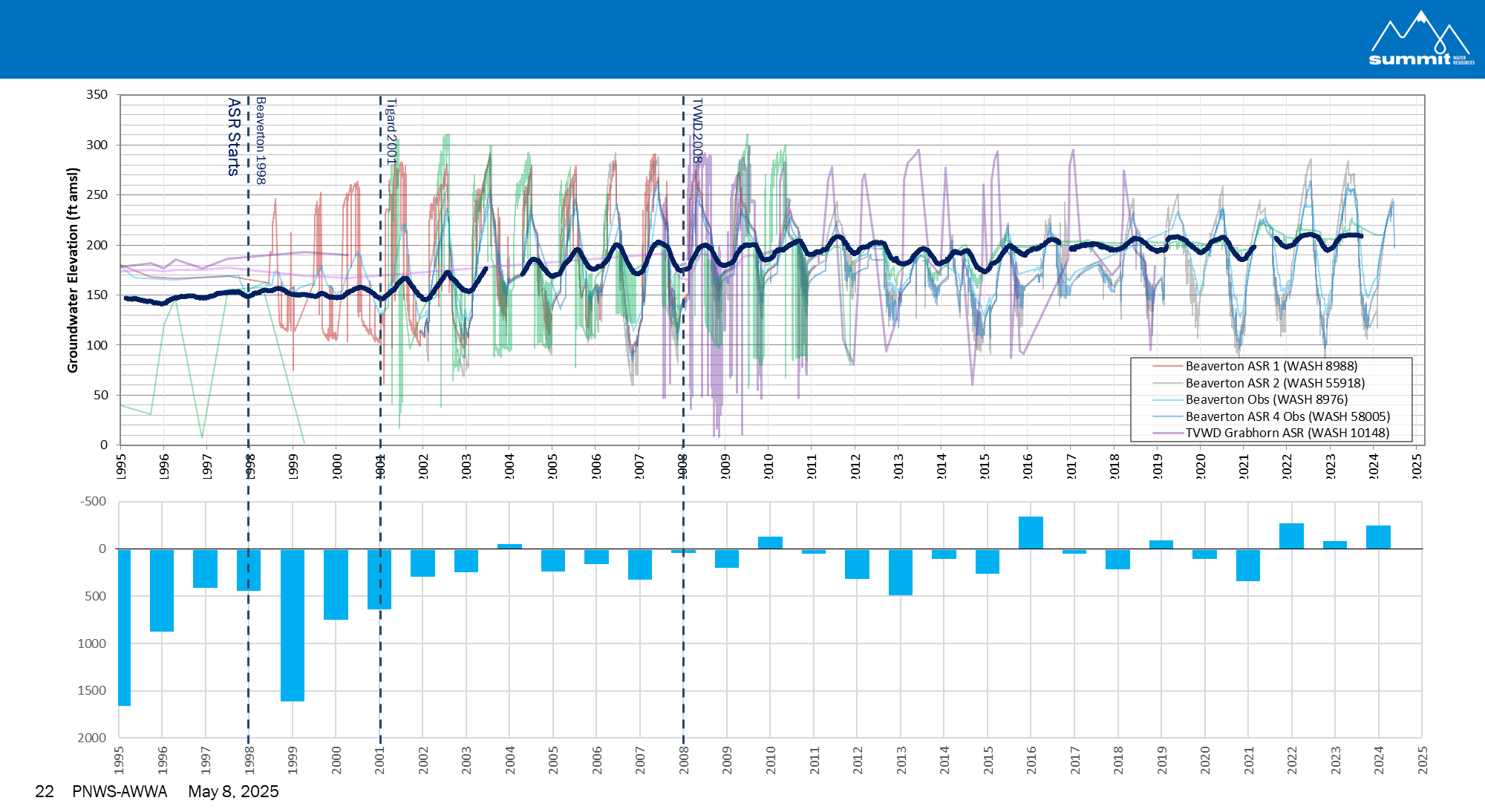 23    PNWS-AWWA     May 8, 2025
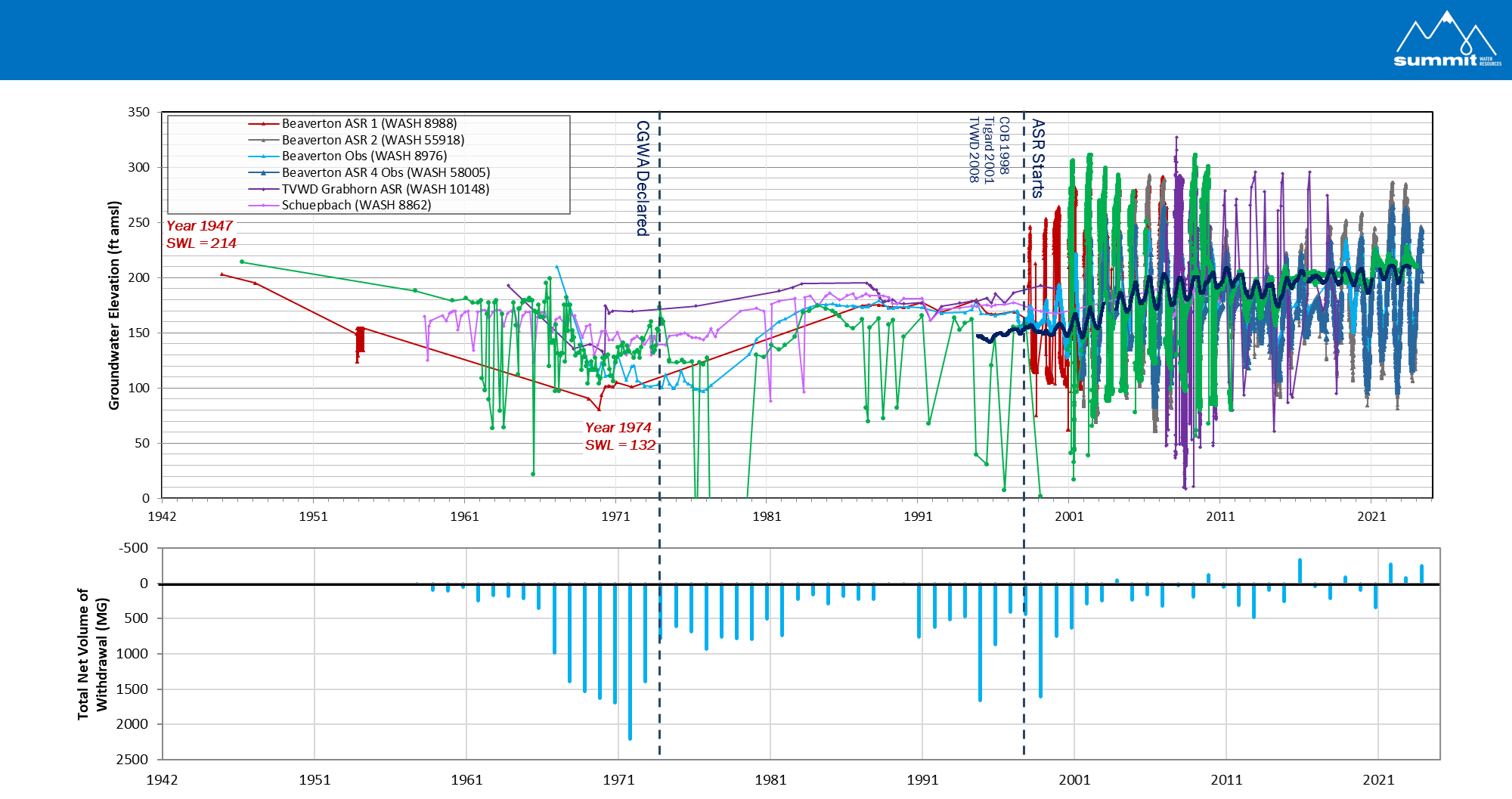 24    PNWS-AWWA     May 8, 2025
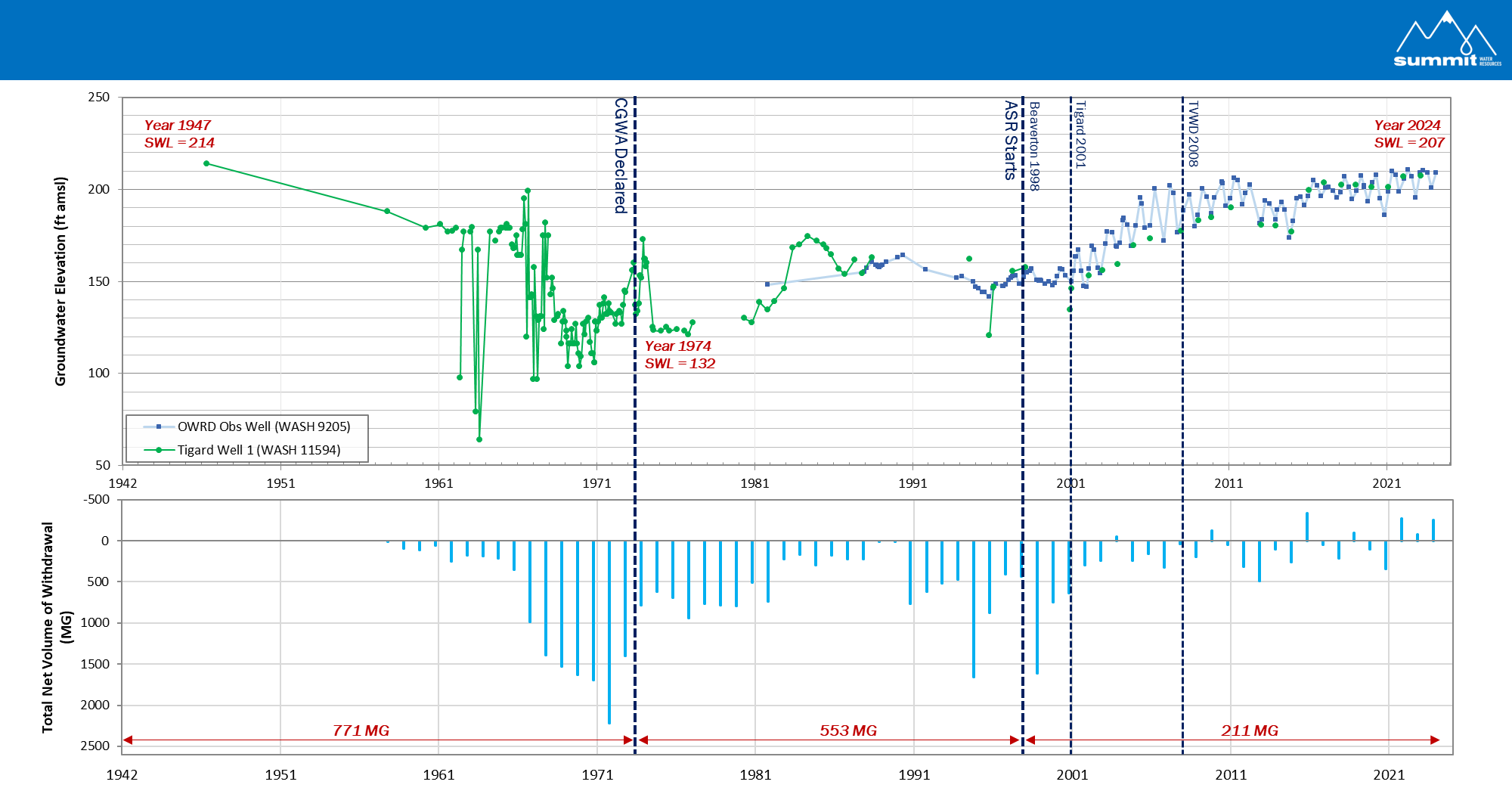 25    PNWS-AWWA     May 8, 2025
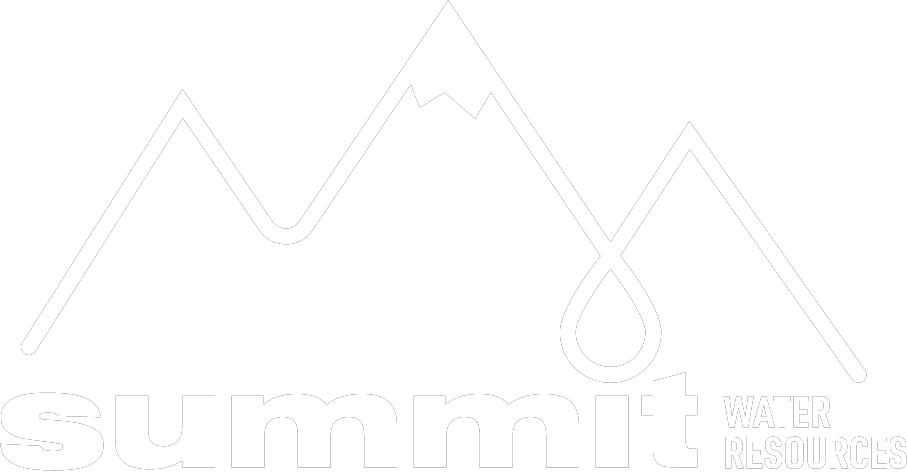 ASR Development
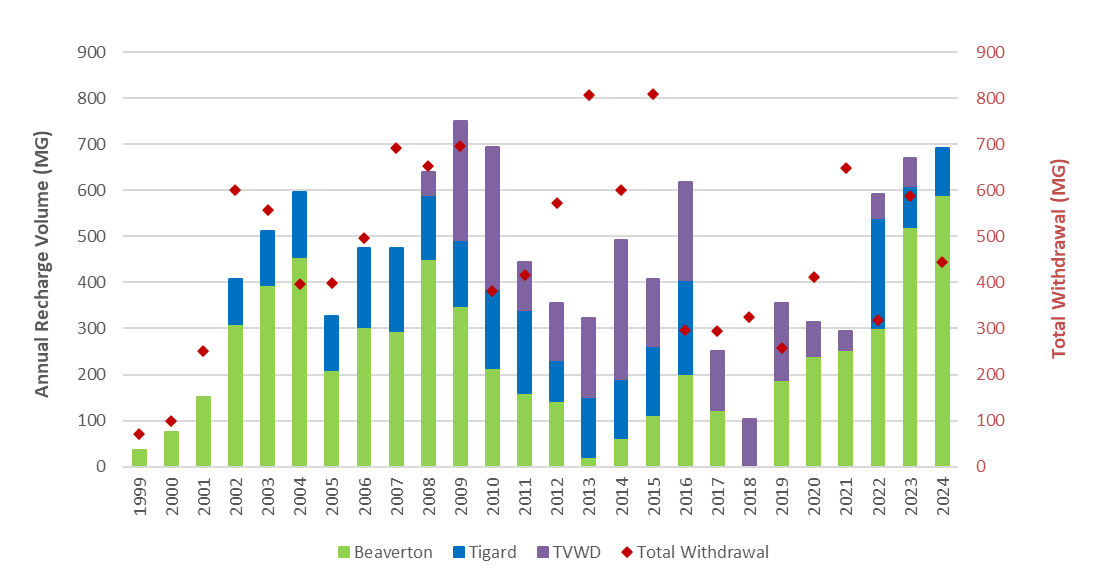 26    PNWS-AWWA     May 8, 2025
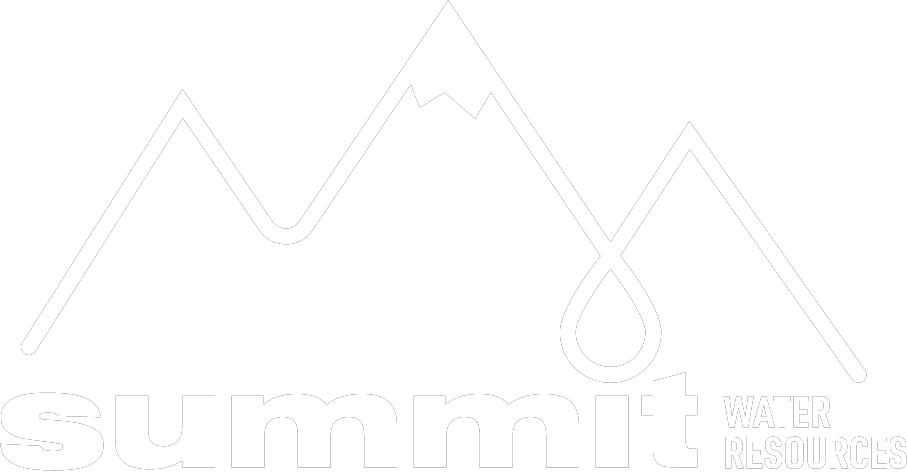 ASR Development
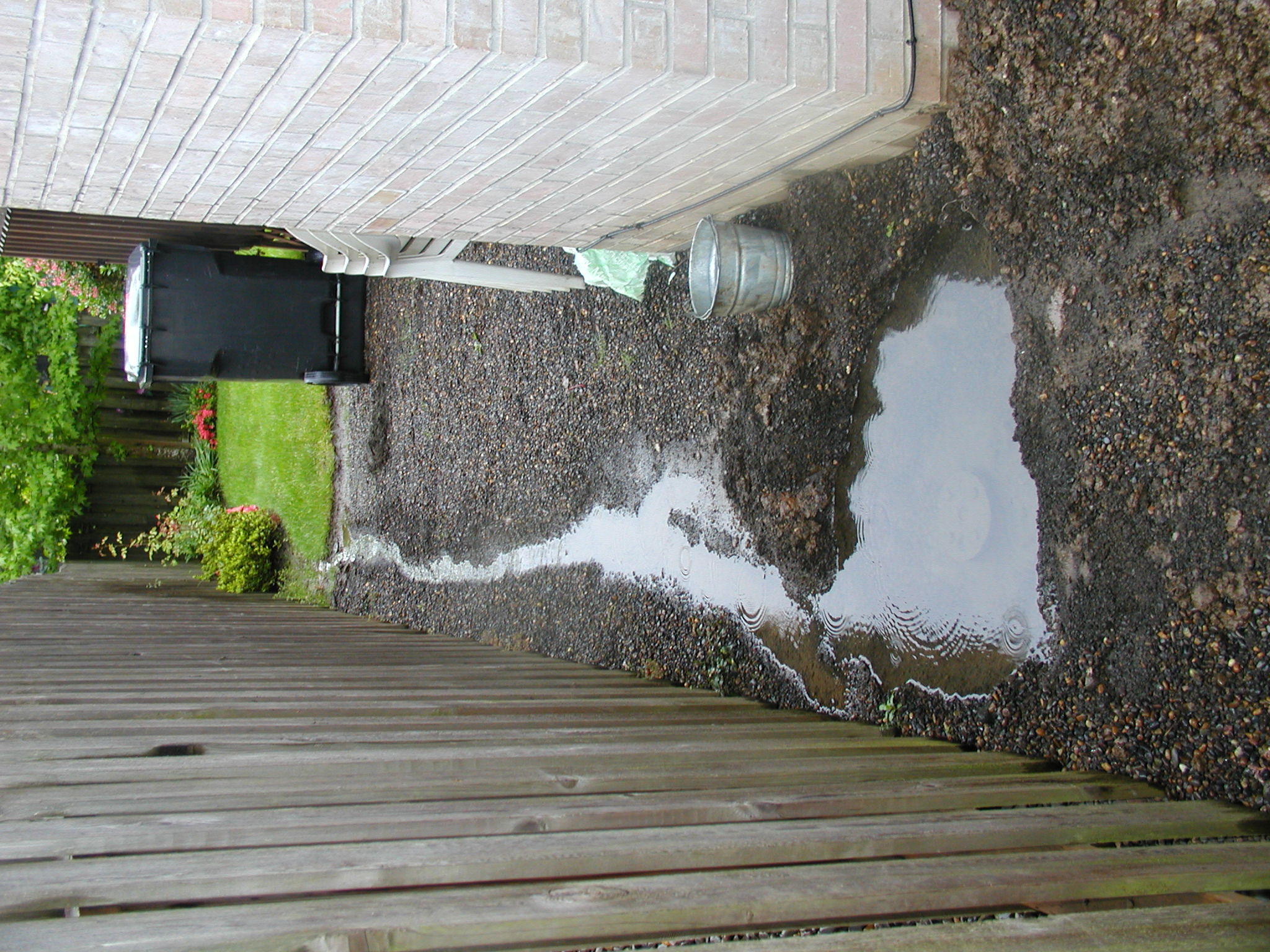 Observations and Lessons Learned
Reactivation of historic seeps and/or artesian wells
27    PNWS-AWWA     May 8, 2025
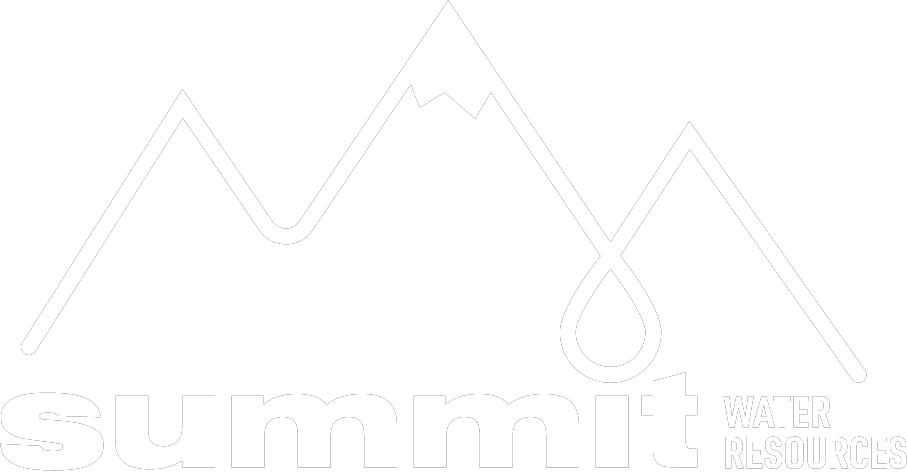 ASR Development
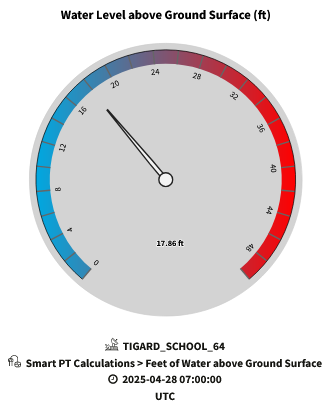 Observations and Lessons Learned
Reactivation of historic seeps and/or artesian wells
Storage capacity limitations following groundwater level rise
28    PNWS-AWWA     May 8, 2025
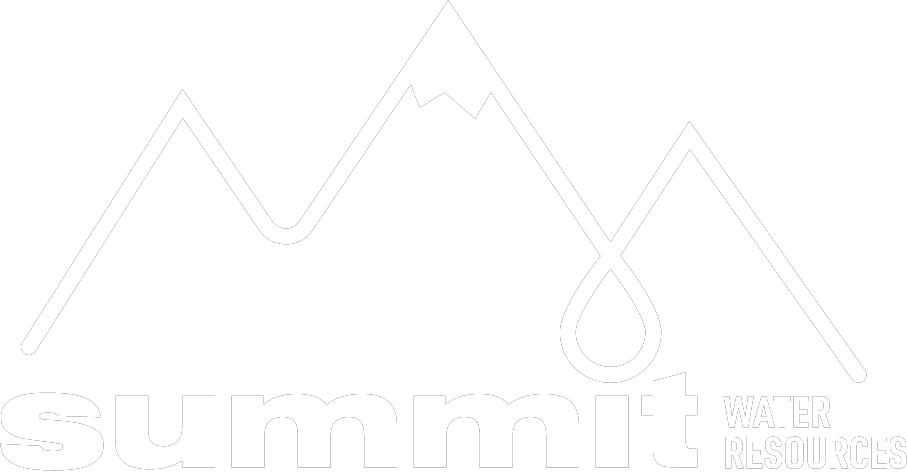 Summary
1950-1970 - Groundwater level declines suggest usage beyond natural recharge
1972 – CMBM CGWA Declared
945 mg sustainable groundwater usage
1970’s - Surface water developed
2000’s - ASR developed
950 mg of storage 
14 mgd peak supply – 30% of peak capacity for Beaverton
Groundwater levels near pre-development levels
29    PNWS-AWWA     May 8, 2025
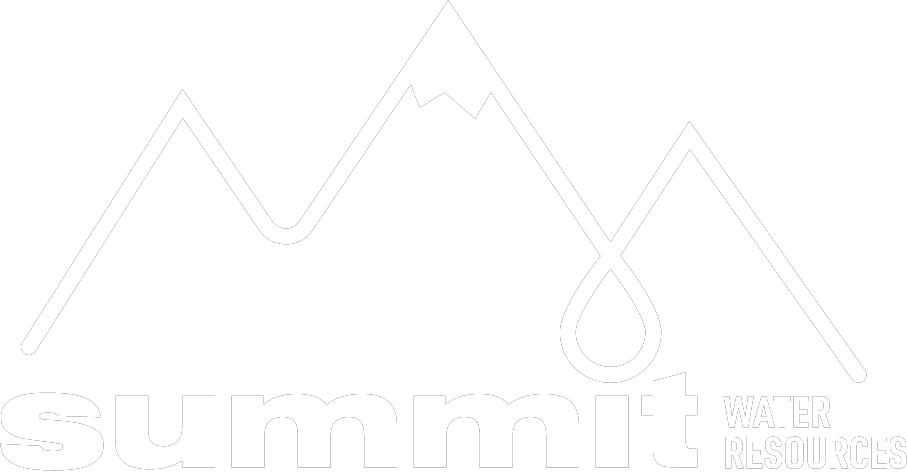 Climate Change
Reduced Summer Streamflow
Reduced Snowpack
Increased Temperature
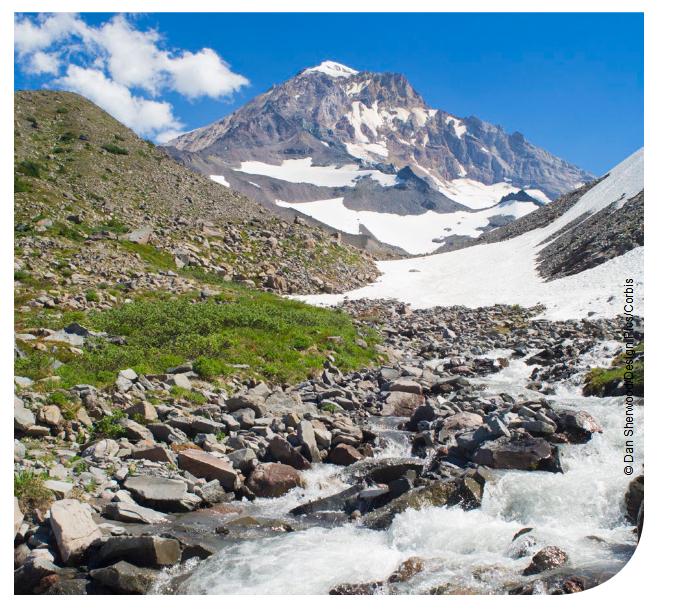 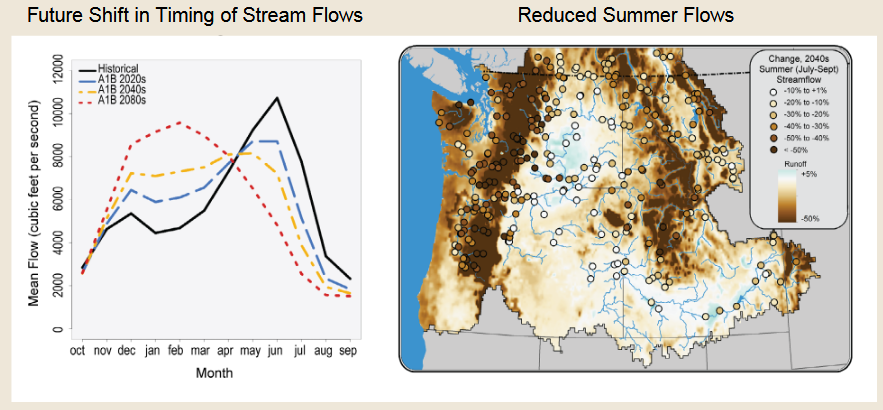 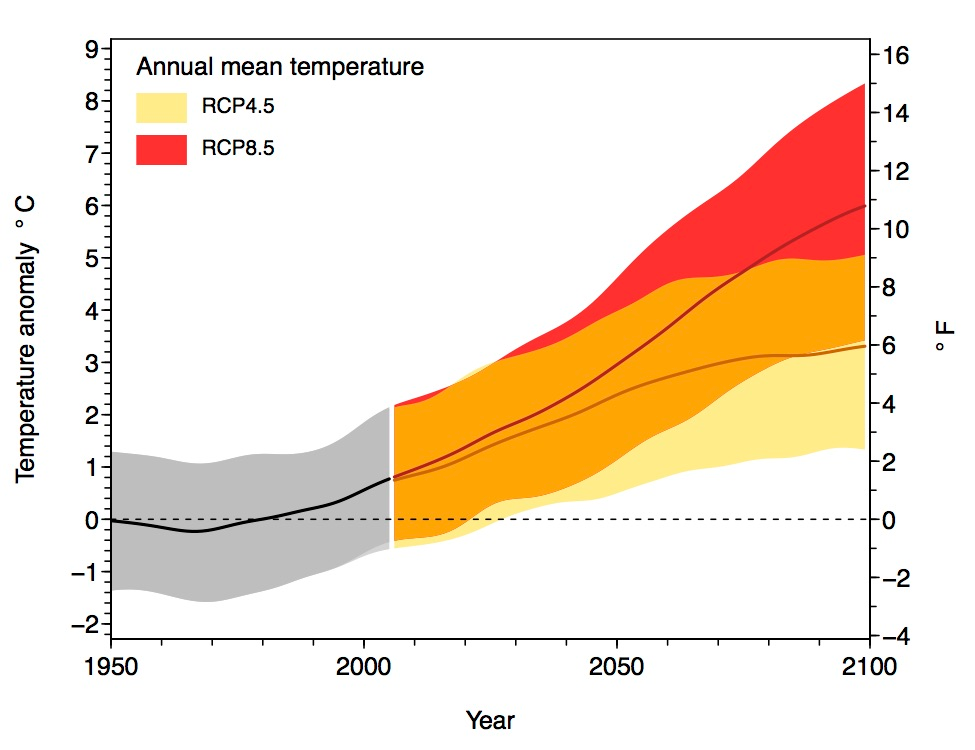 =
=
Mote et al., 2014
Rupp et al., 2016
= Increased Storage Needed
30    PNWS-AWWA     May 8, 2025
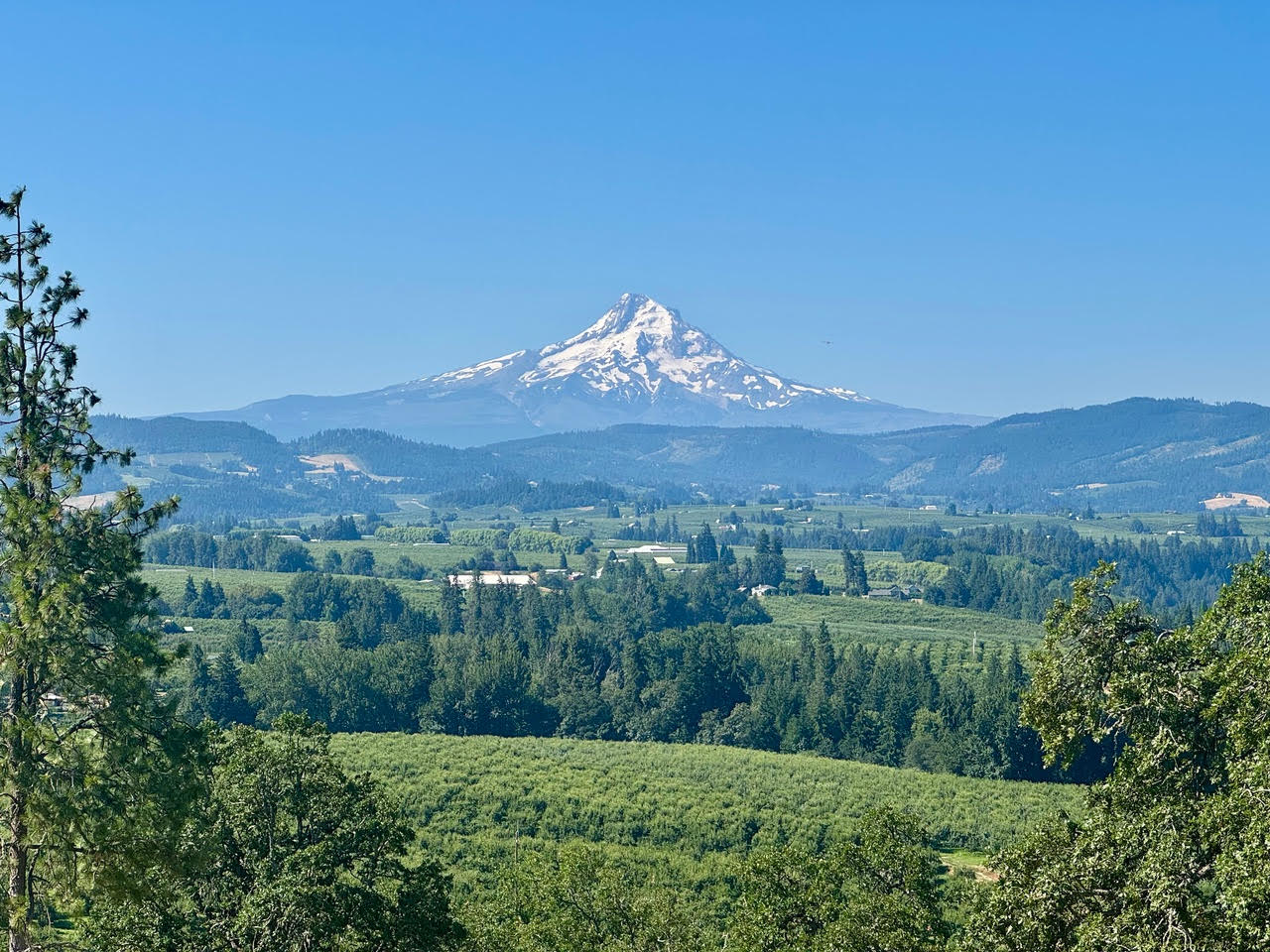 Questions
Jason Melady, RG, CWRE
jmelady@summitwr.com 

Ted Ressler, RG, CWRE
tressler@summitwr.com
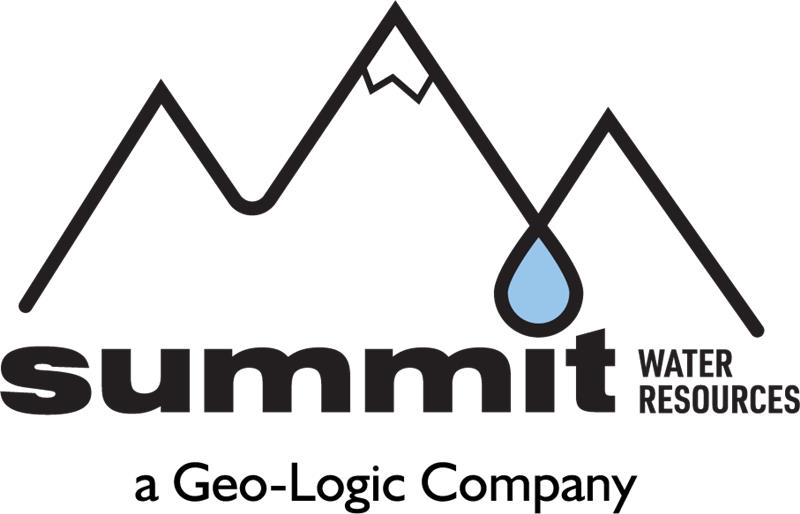 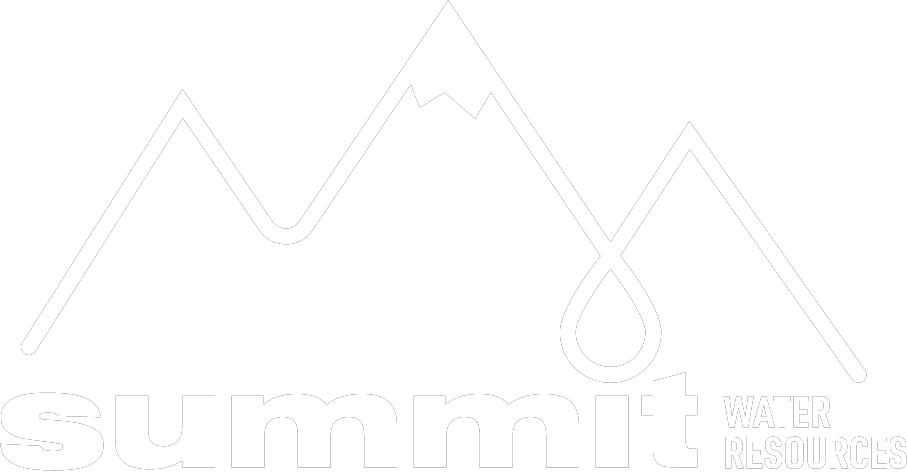 Background
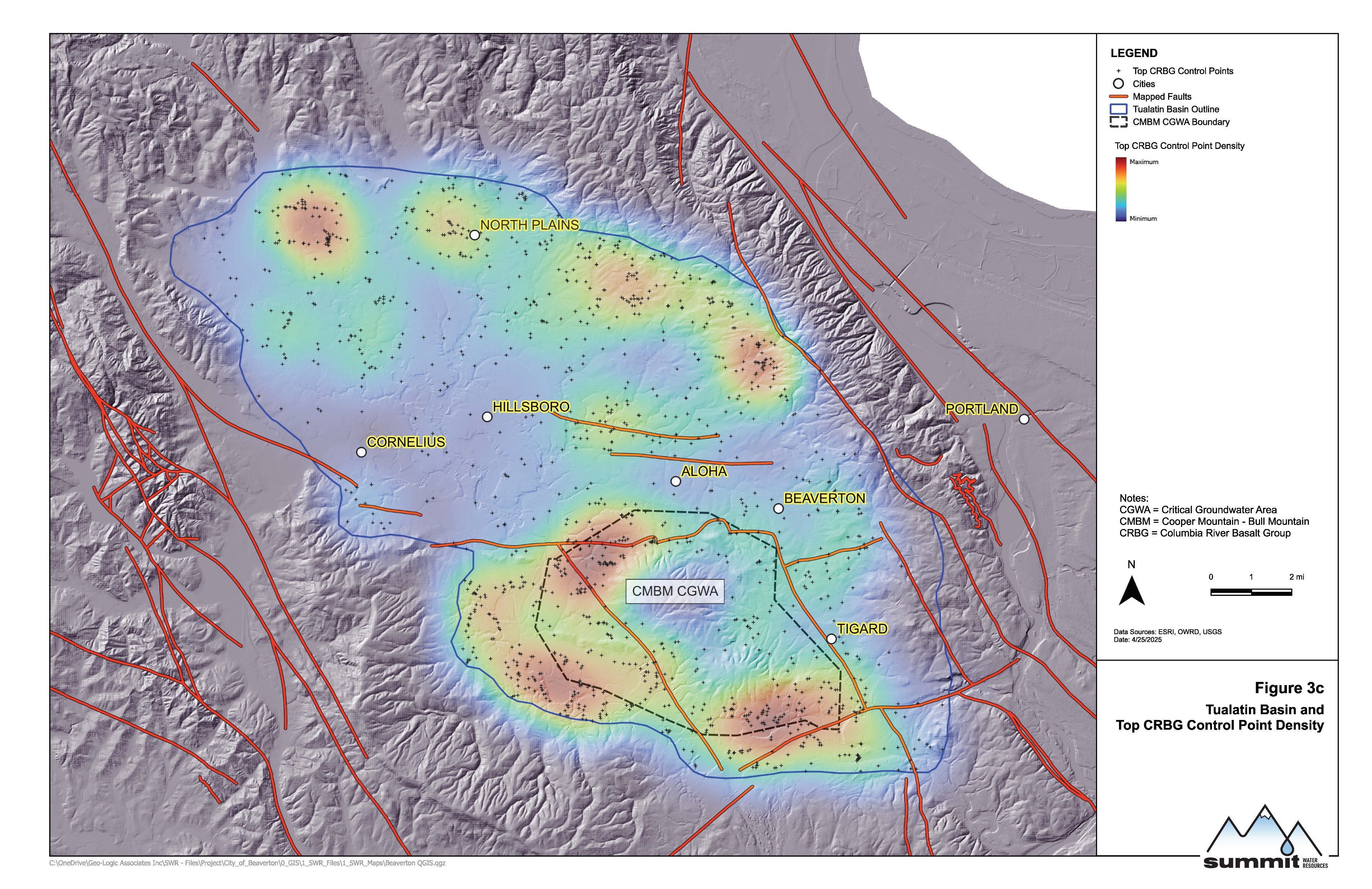 Identify Tualatin Basin
Major municipal suppliers
Primary Aquifer - CRBG
Provenance
Hydrogeologic Attributes
32    PNWS-AWWA     May 8, 2025
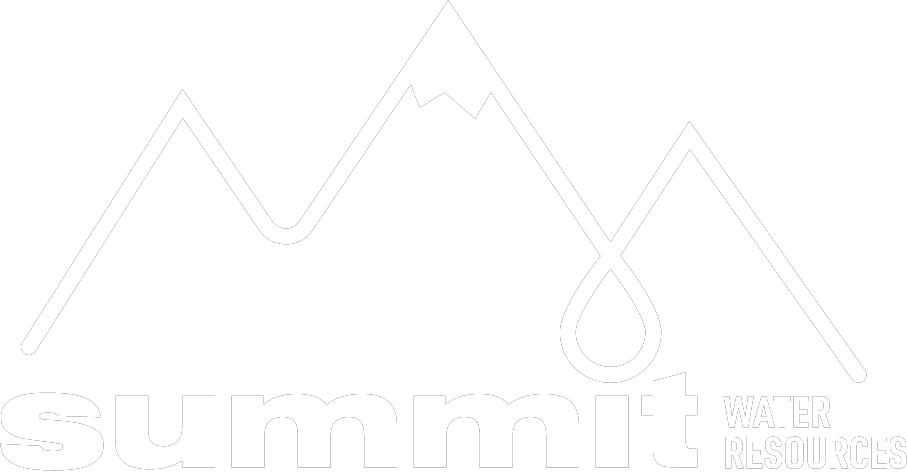 What’s Next
For ASR
Thermal Applications
Stormwater recharge and reuse for non-potable applications
Tool for overcoming
33    PNWS-AWWA     May 8, 2025
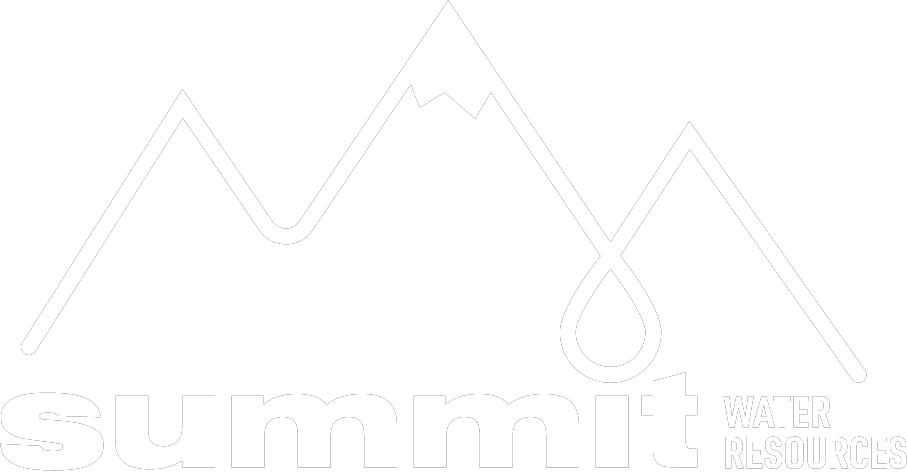 Background
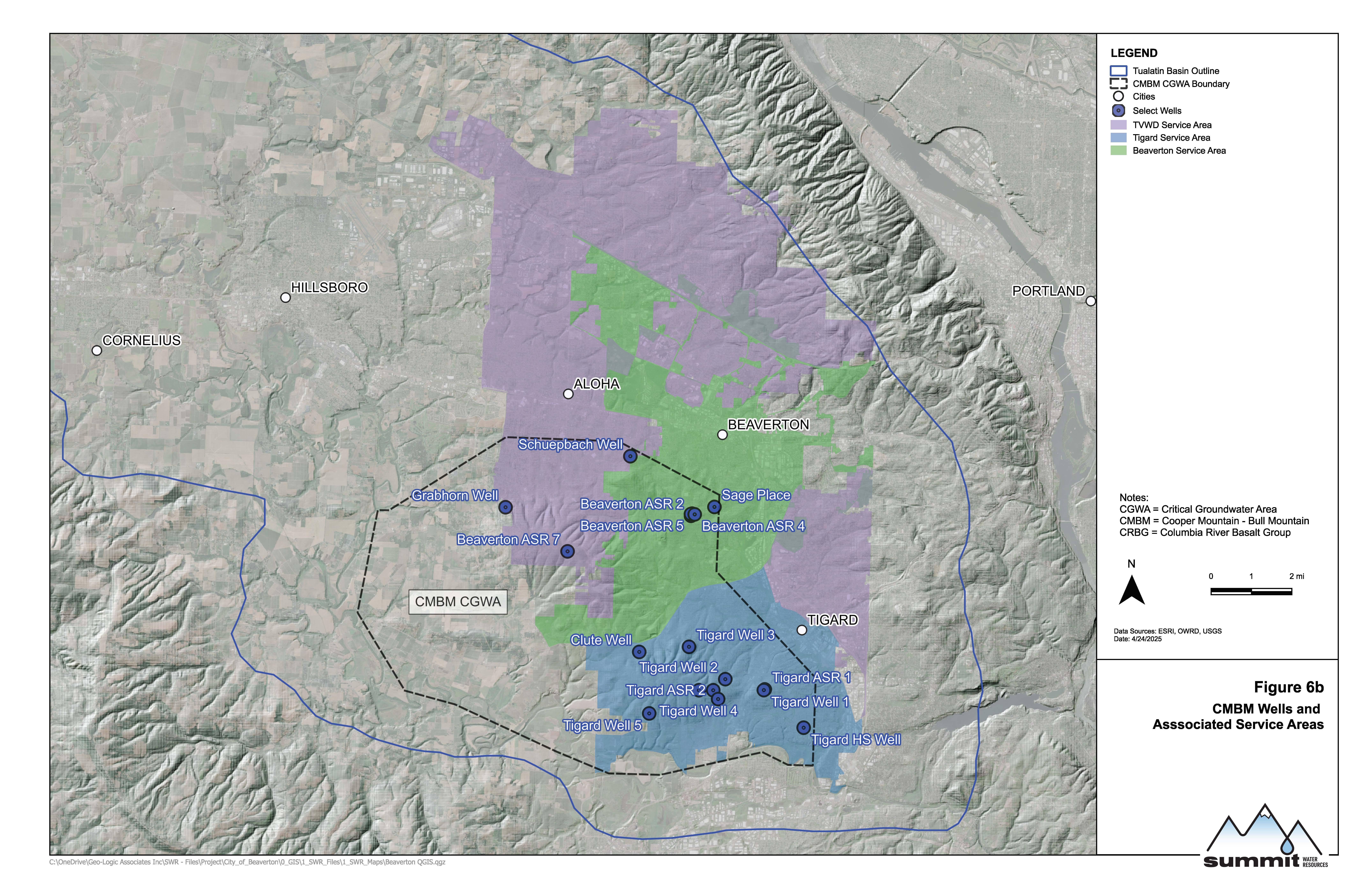 Identify Tualatin Basin
Major municipal suppliers
Primary Aquifer - CRBG
Provenance
Hydrogeologic Attributes
34    PNWS-AWWA     May 8, 2025
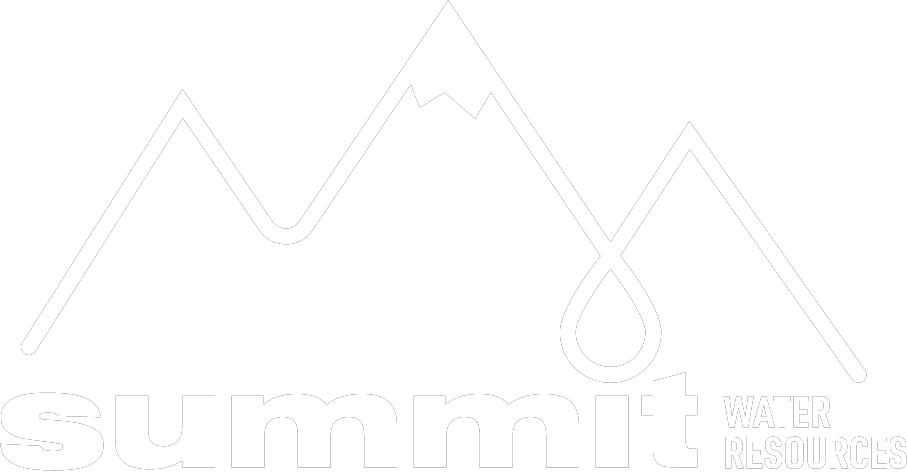 Background
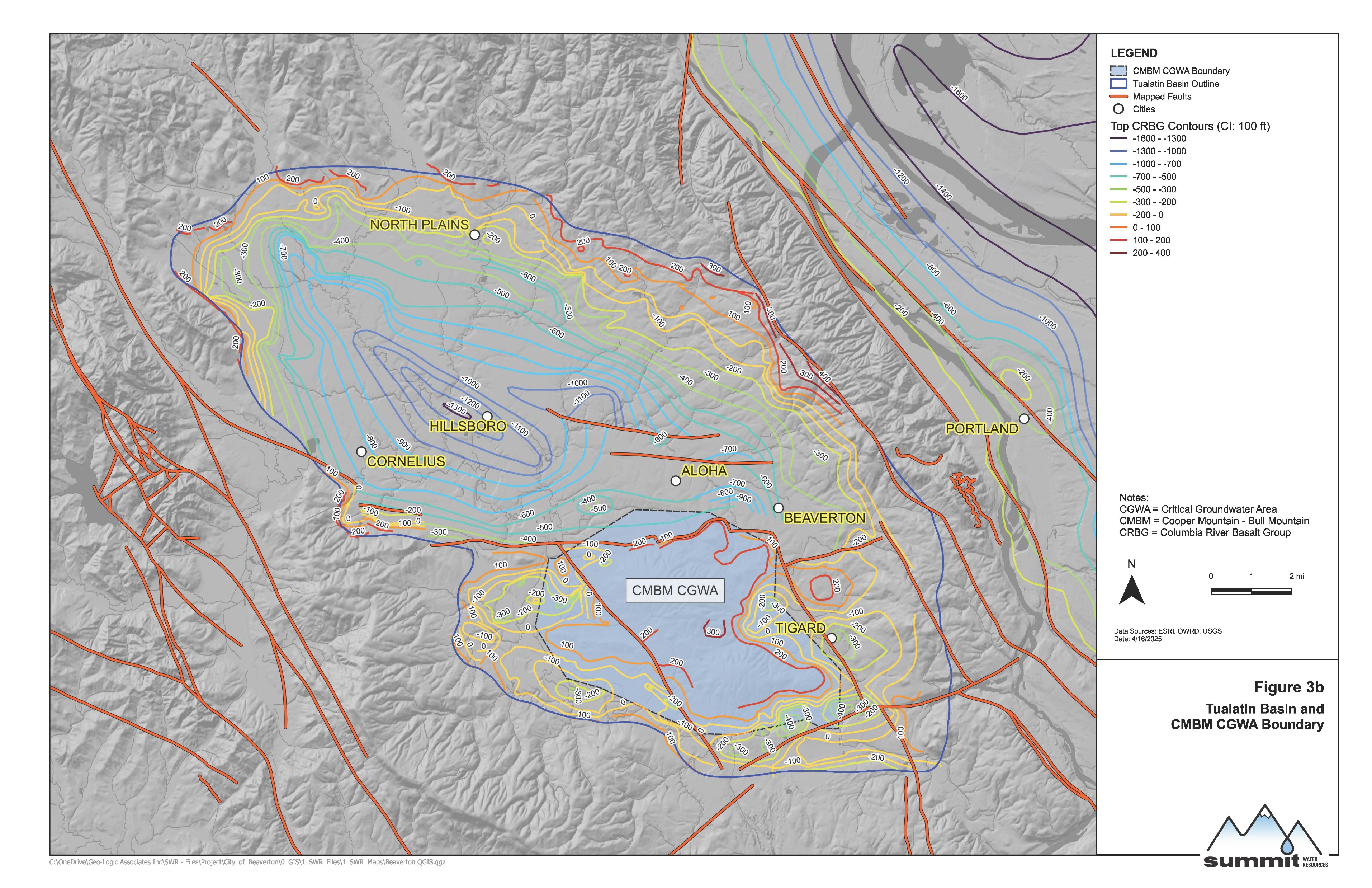 Cooper-Bull Mountain CGWA
35    PNWS-AWWA     May 8, 2025